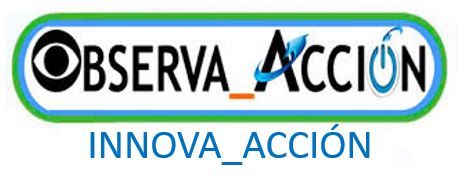 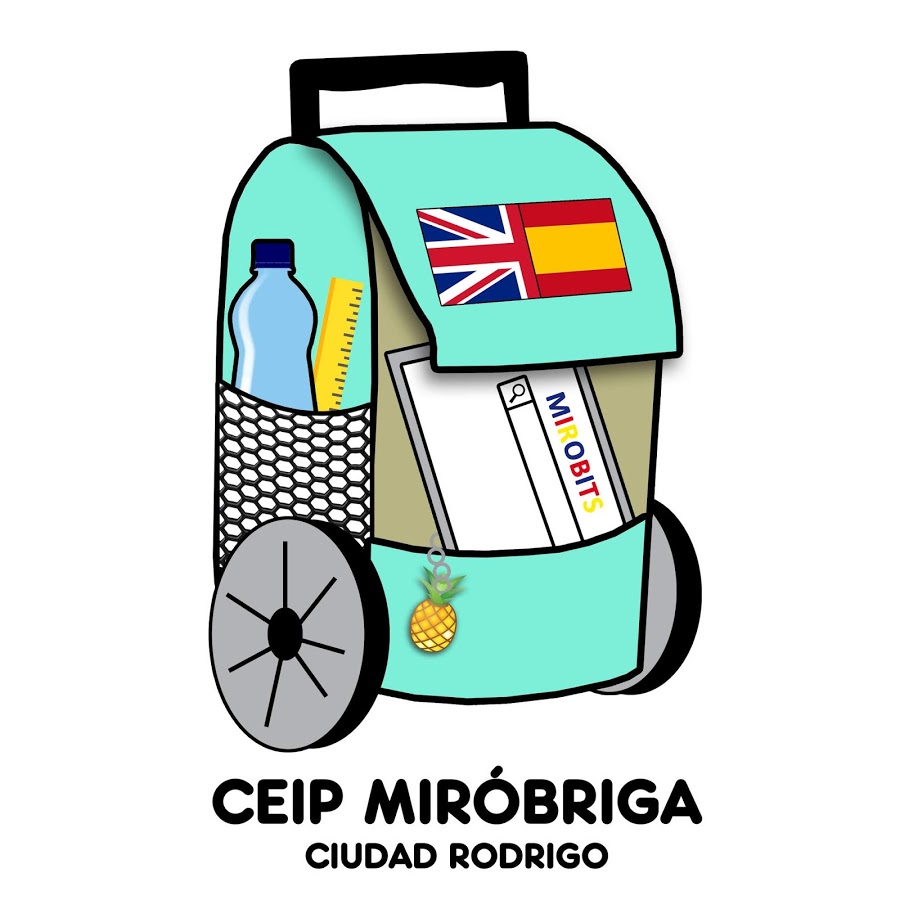 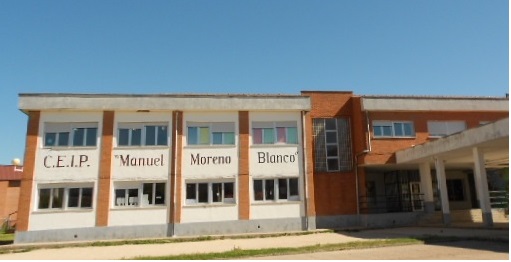 4º Observación
Aplicación
5 de mayo de 2021
C.E.I.P. Manuel Moreno Blanco
C/ Chica, 8
Vitigudino (Salamanca)
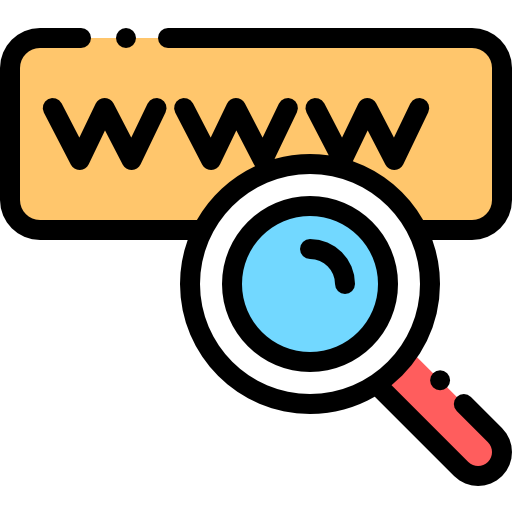 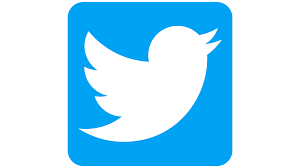 El centro recoge las etapas de infantil y primaria.
Somos un centro público con 208 alumnos/as y 21 profesores.
Servicios: transporte escolar y comedor.
Hay cinco rutas de transporte que transportan a 31 alumnos/as.
Plan de formación: Teams y Dinamización de centro.
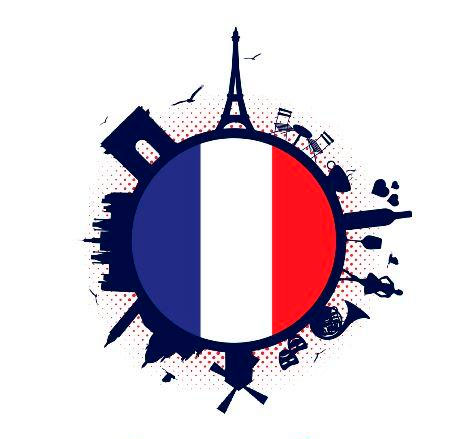 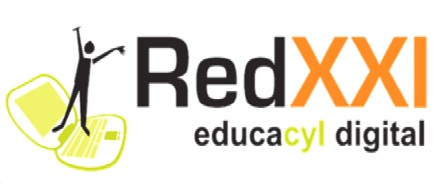 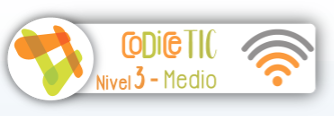 Espacios
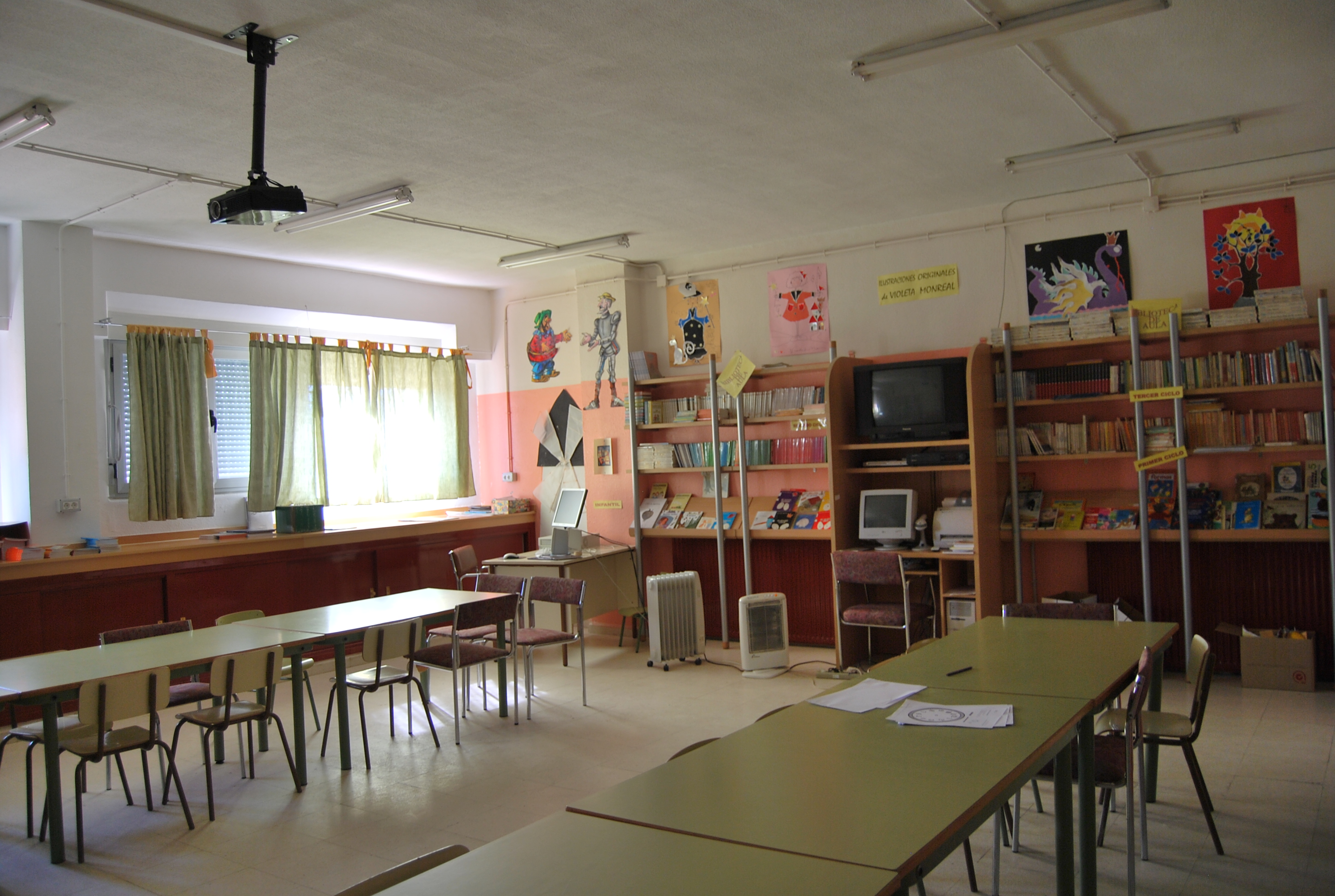 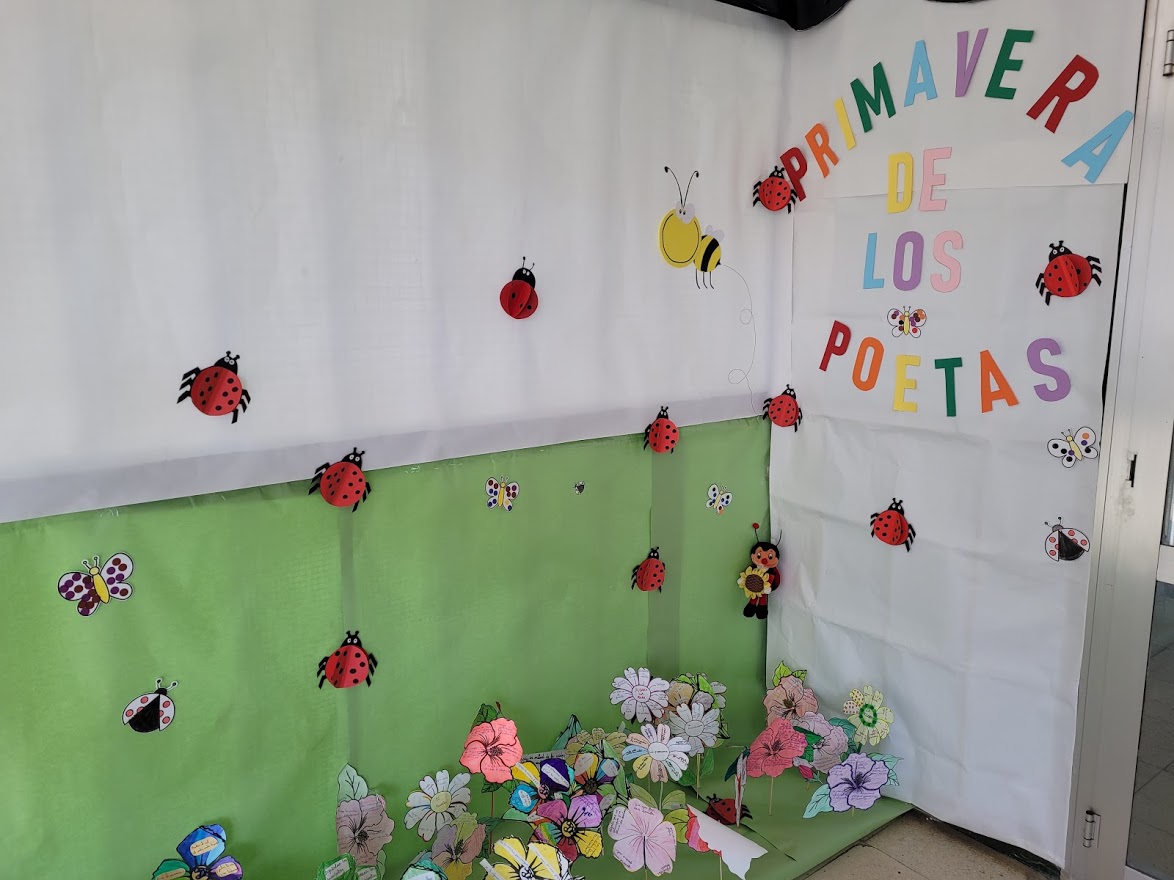 Gimnasio
Dos pistas deportivas
Dos patios de recreo
Biblioteca
Sala de informática
Aulas de AL y PT
Sala de profesores
Sala de material
Aula de música
Sala de usos múltiples
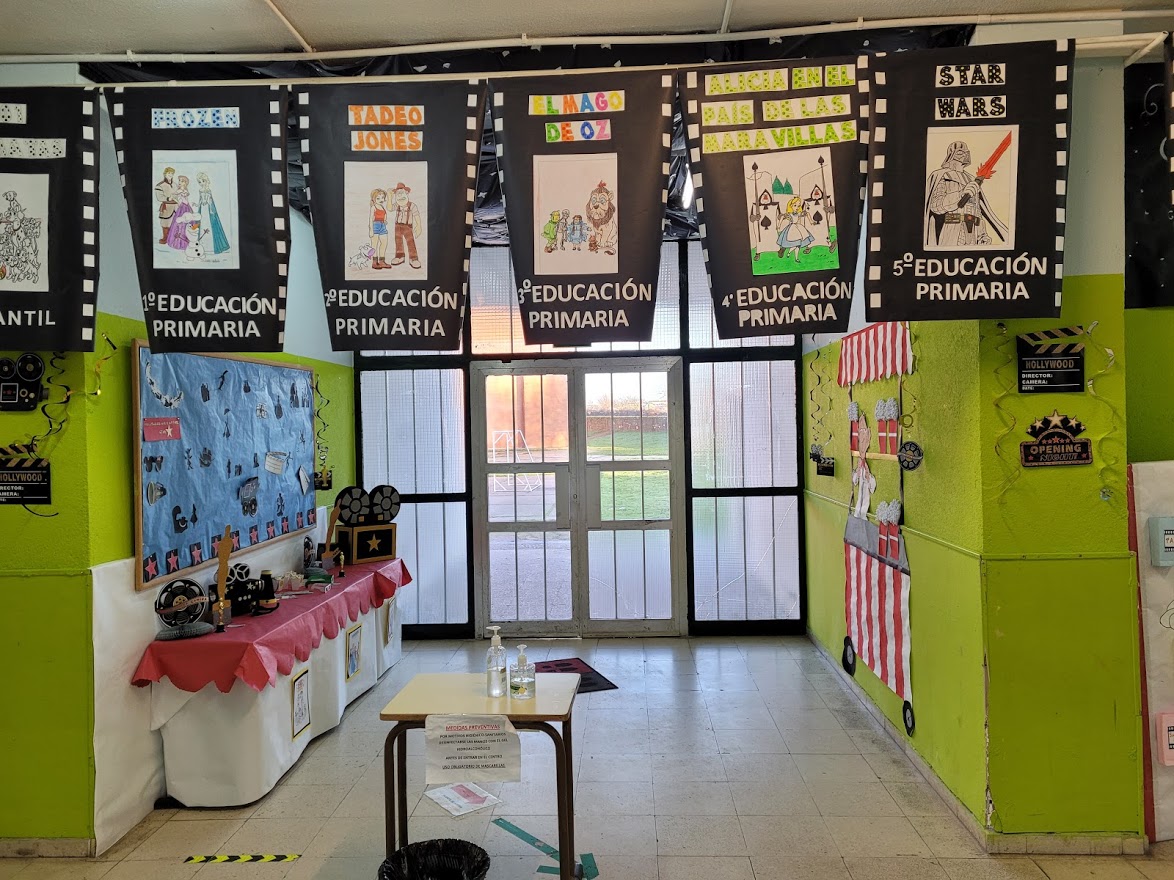 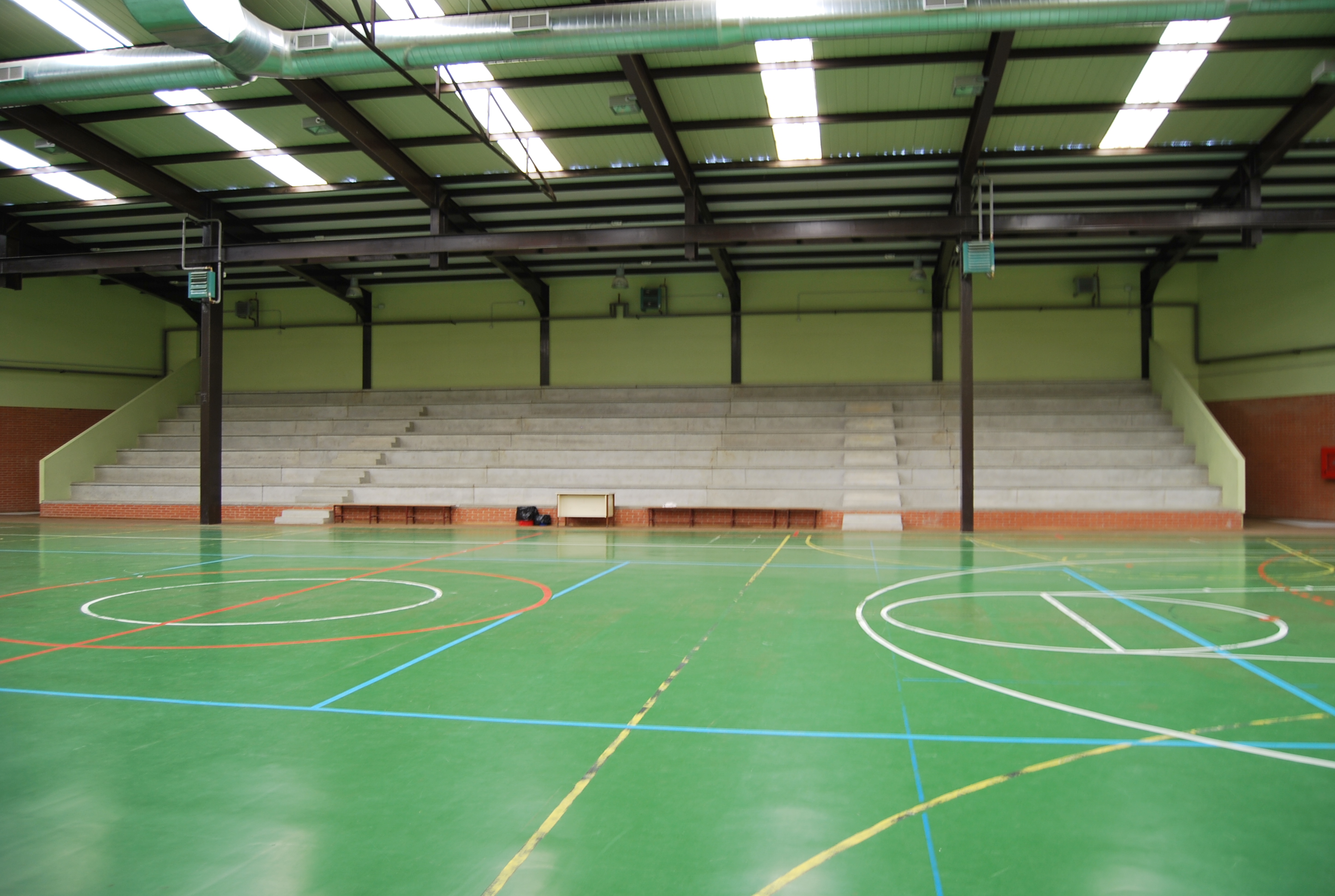 Educación Infantil
Contamos con 5 grupos.
3 años: 16 alumnos/as.
4 años: doble línea (12-11 alumnos/as).
5 años: doble línea (15 alumnos/as).

Profesorado:
5 tutoras. Coordinadora de Formación.
1 profesora de inglés/AL.
1 profesora de religión.
1 profesora de música.
	
Horario del alumno: 5 sesiones de lectoescritura, 5 sesiones de lógico-matemáticas, 1 sesión de inglés, 1 sesión de música, 1 sesión de psicomotricidad, 1 sesión de religión, 1 sesión de plástica, 5 sesiones de rincones, 3 sesiones de conocimiento del entorno.
Trabajo en el aula
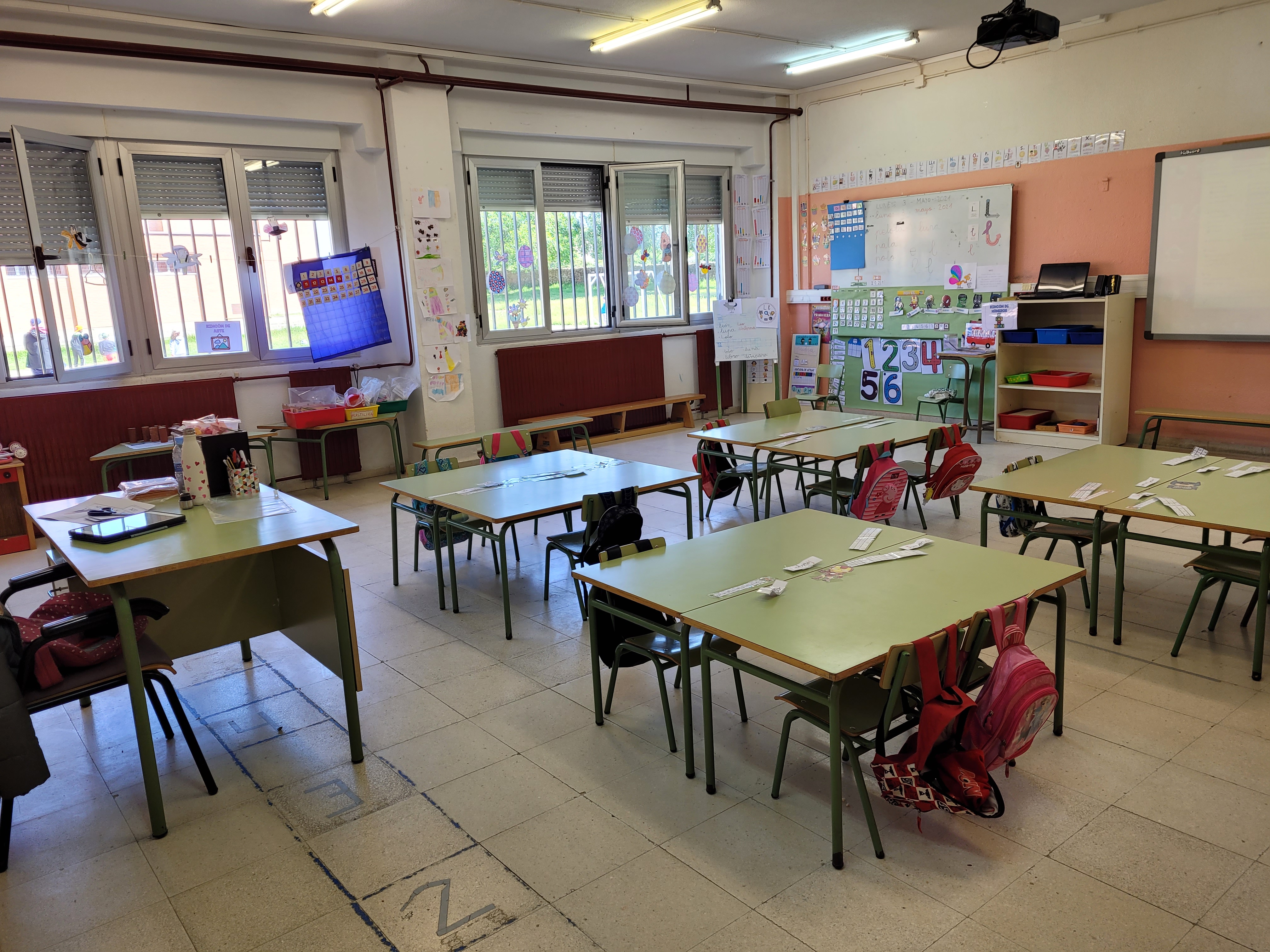 Lógico-matemáticas.
Lectoescritura.
Fomento a la lectura.
Navidad, Carnavales y Fin de curso.
Intercambio de cartas.
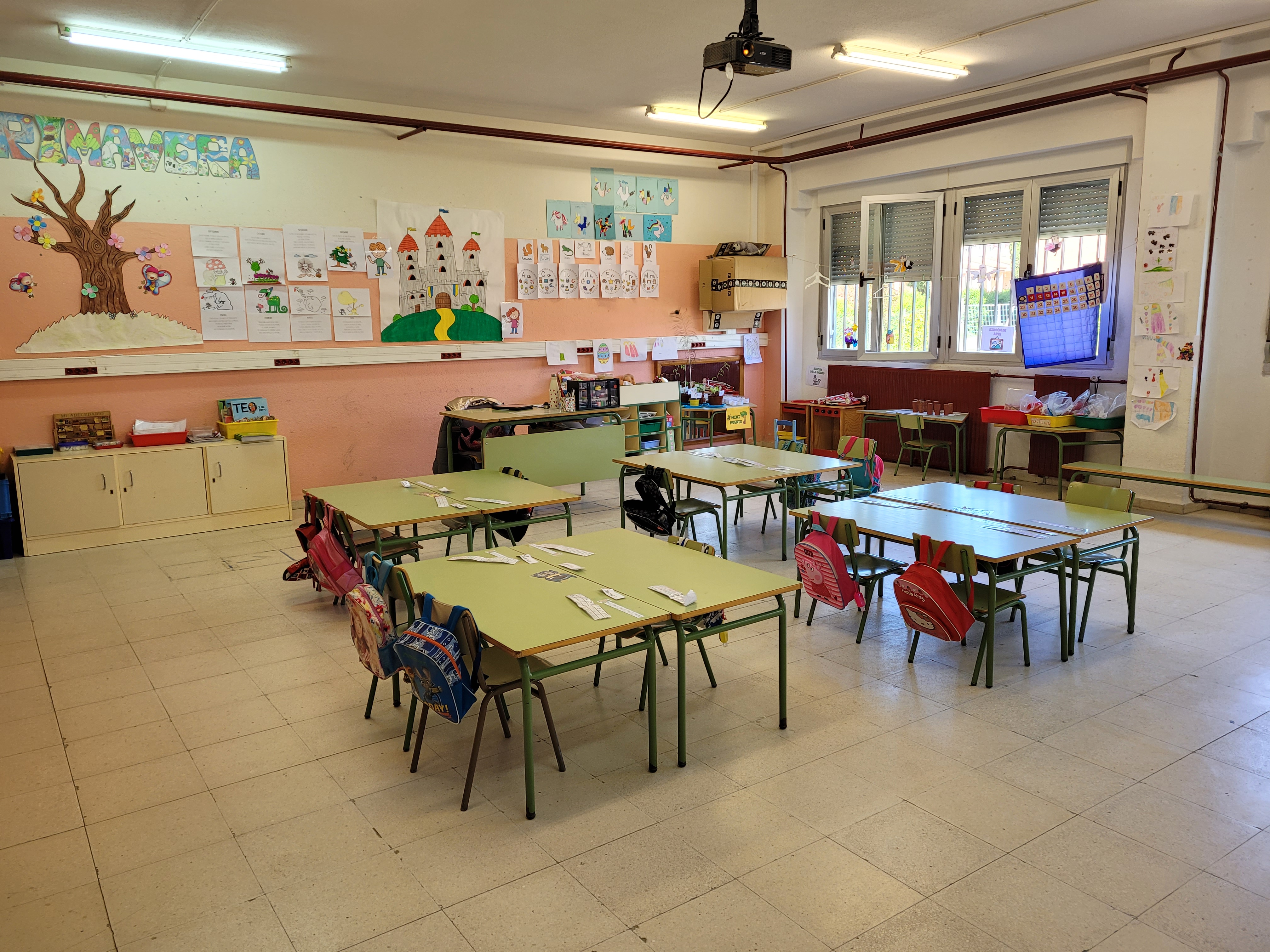 Lógico-matemáticas
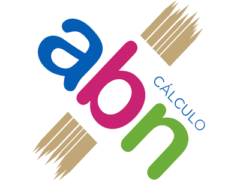 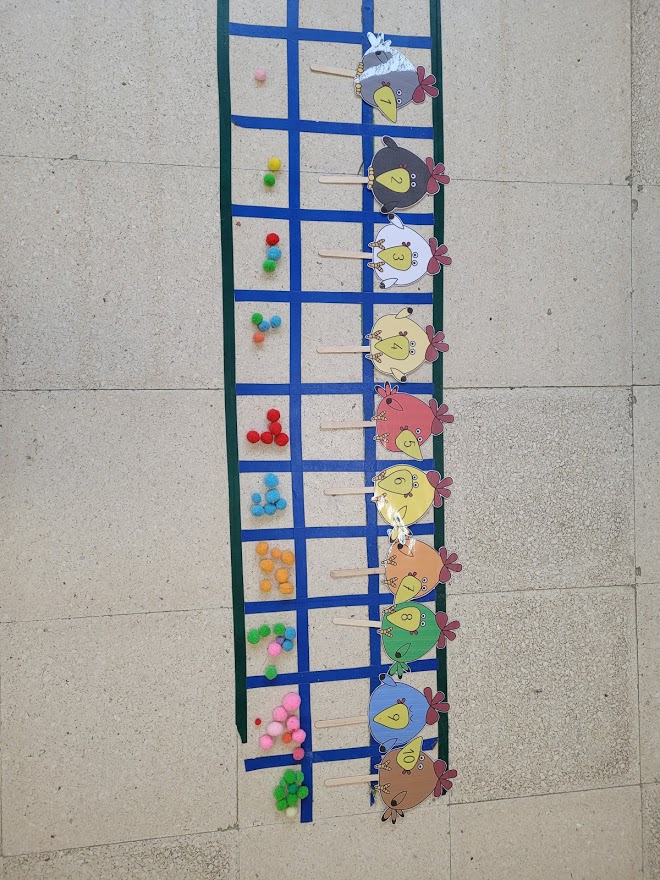 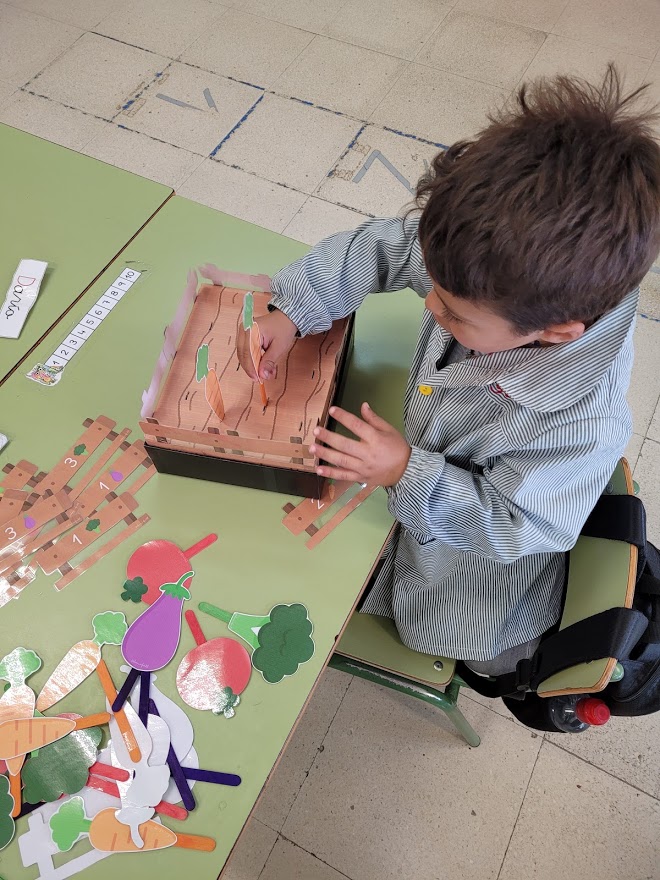 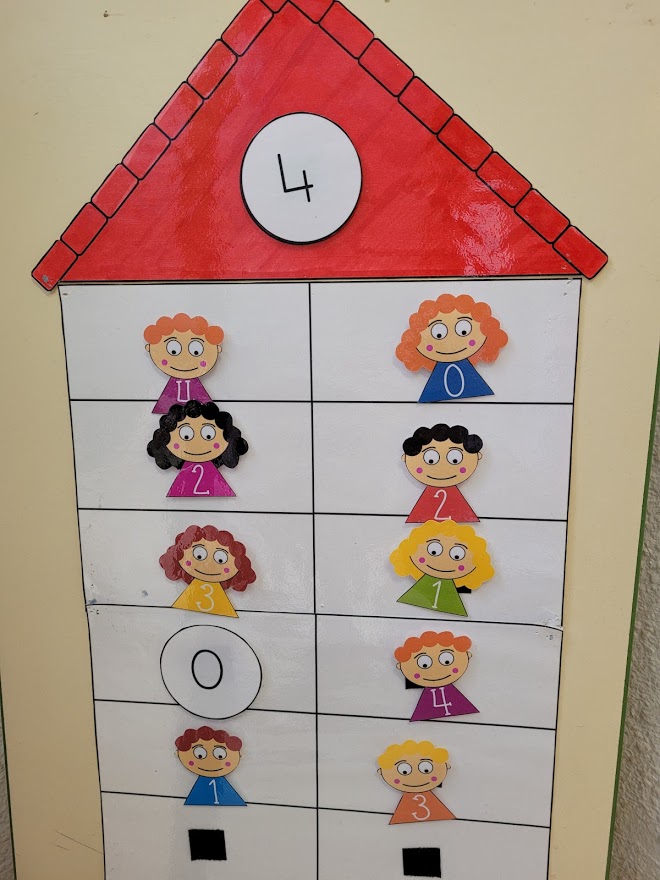 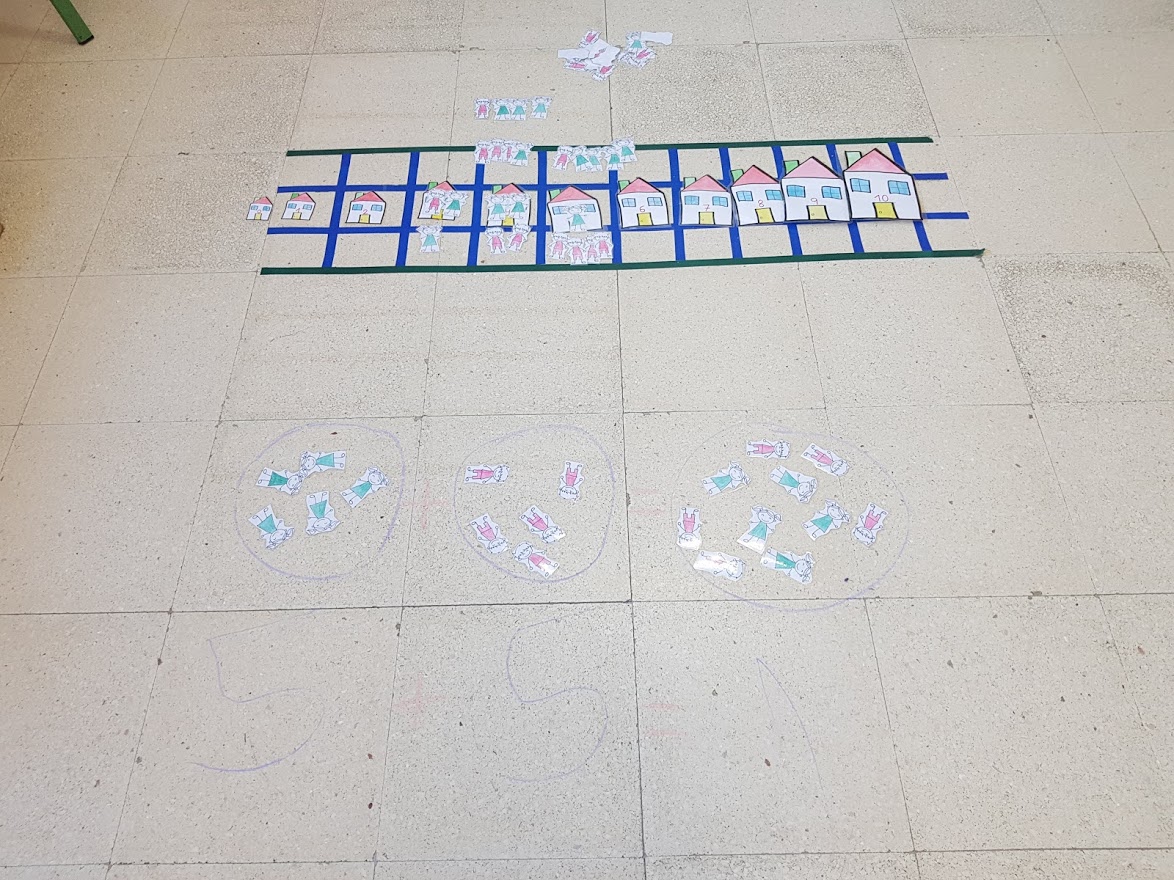 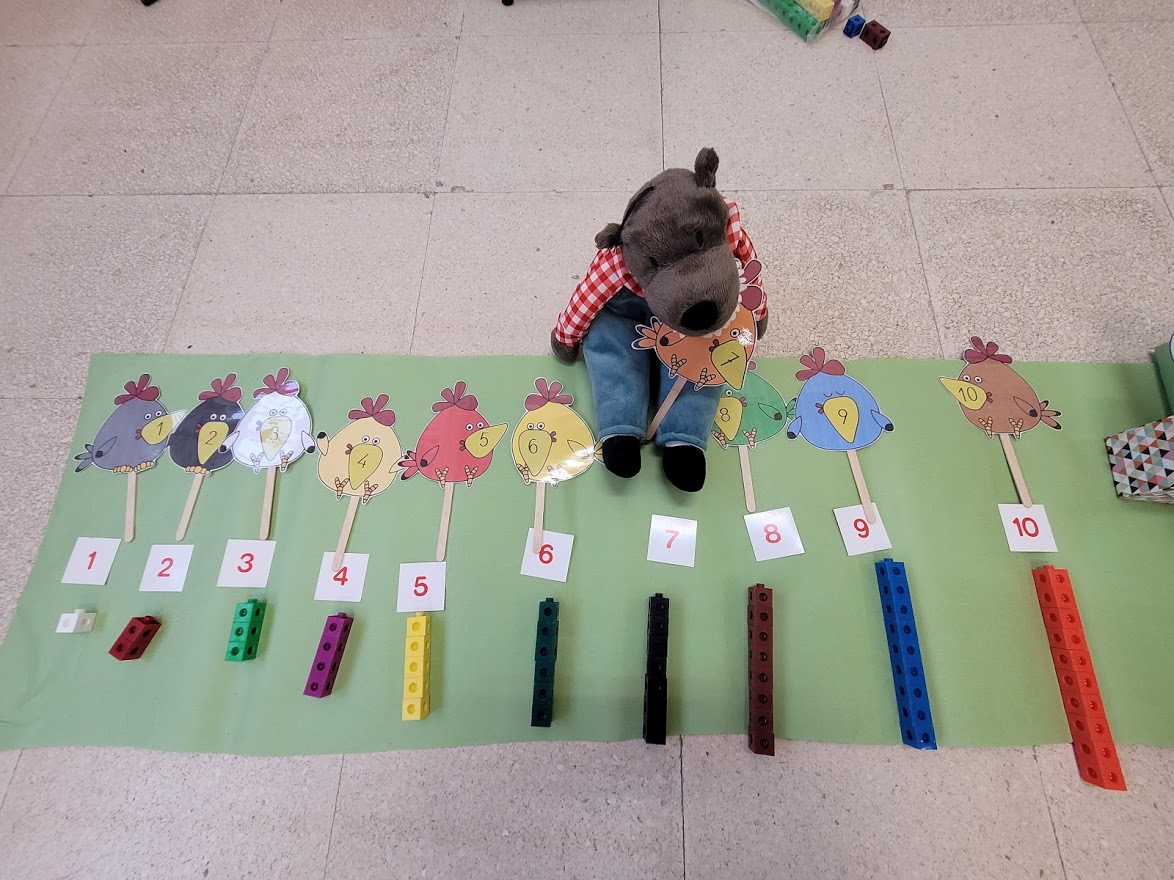 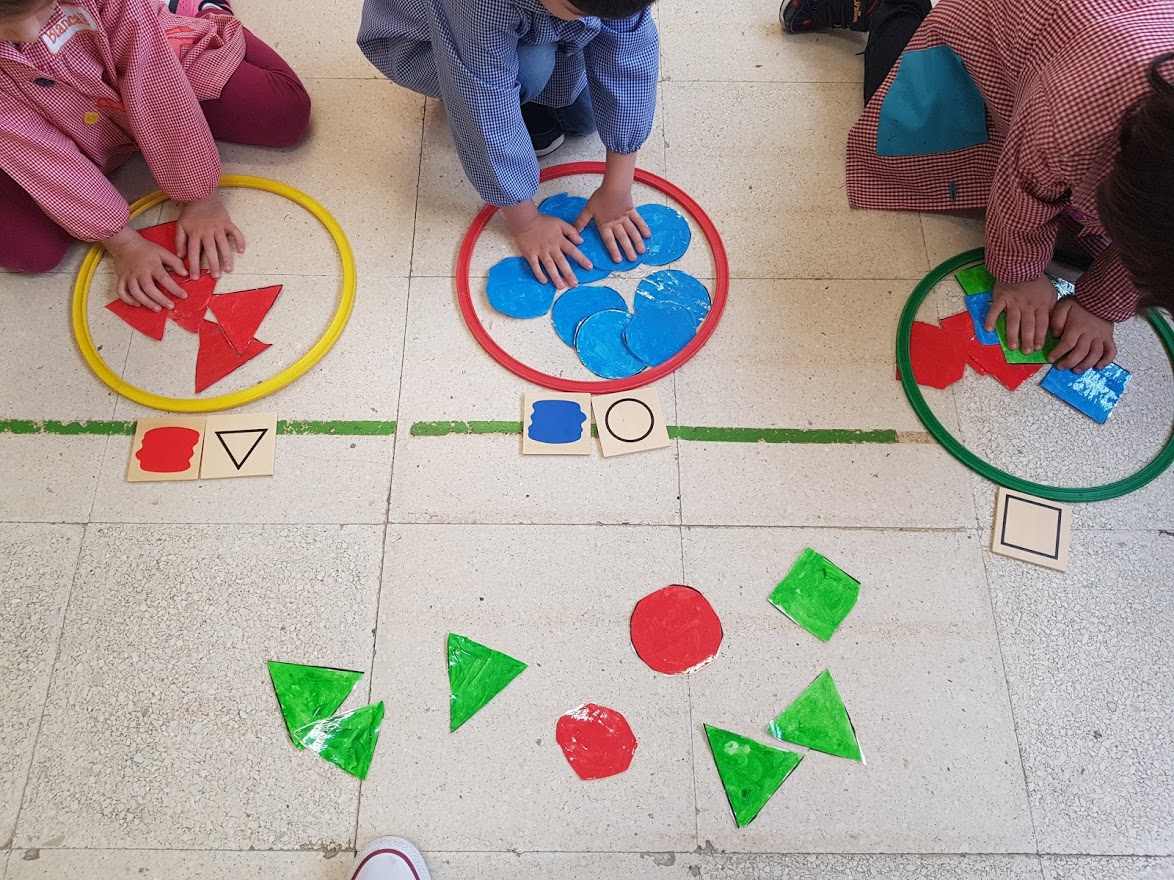 Lógico-matemáticas
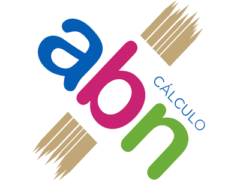 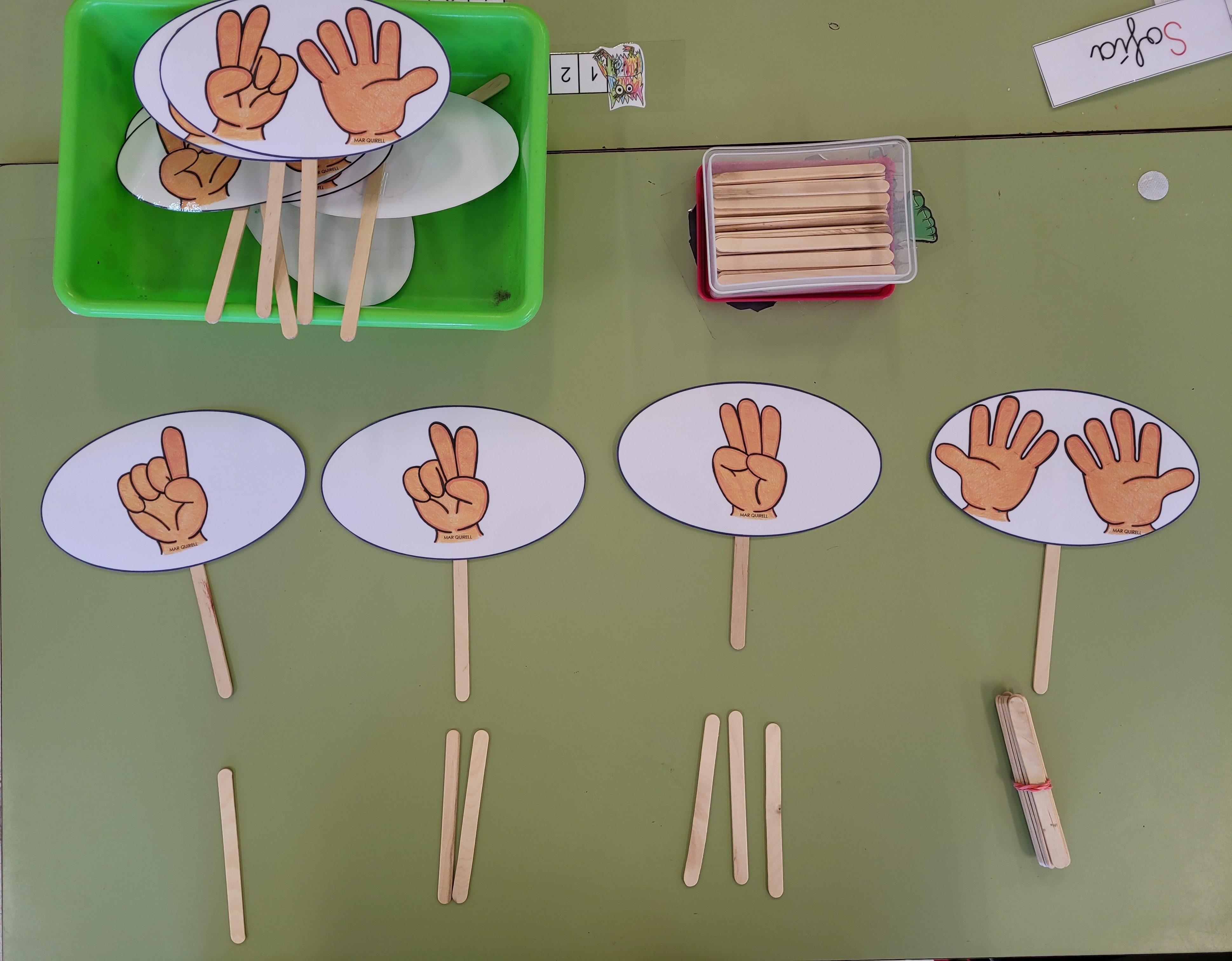 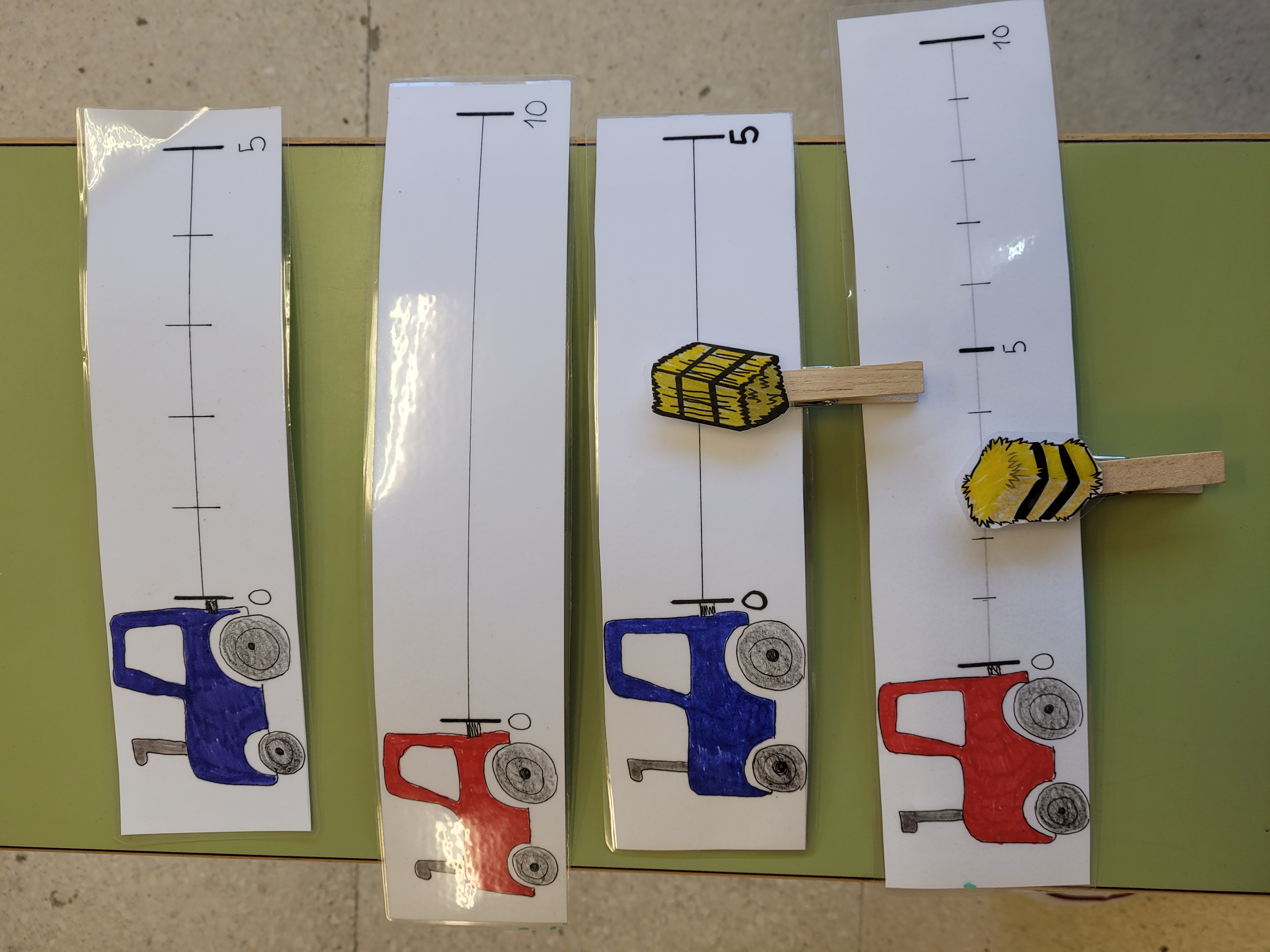 Lógico-matemáticas
Aplicación
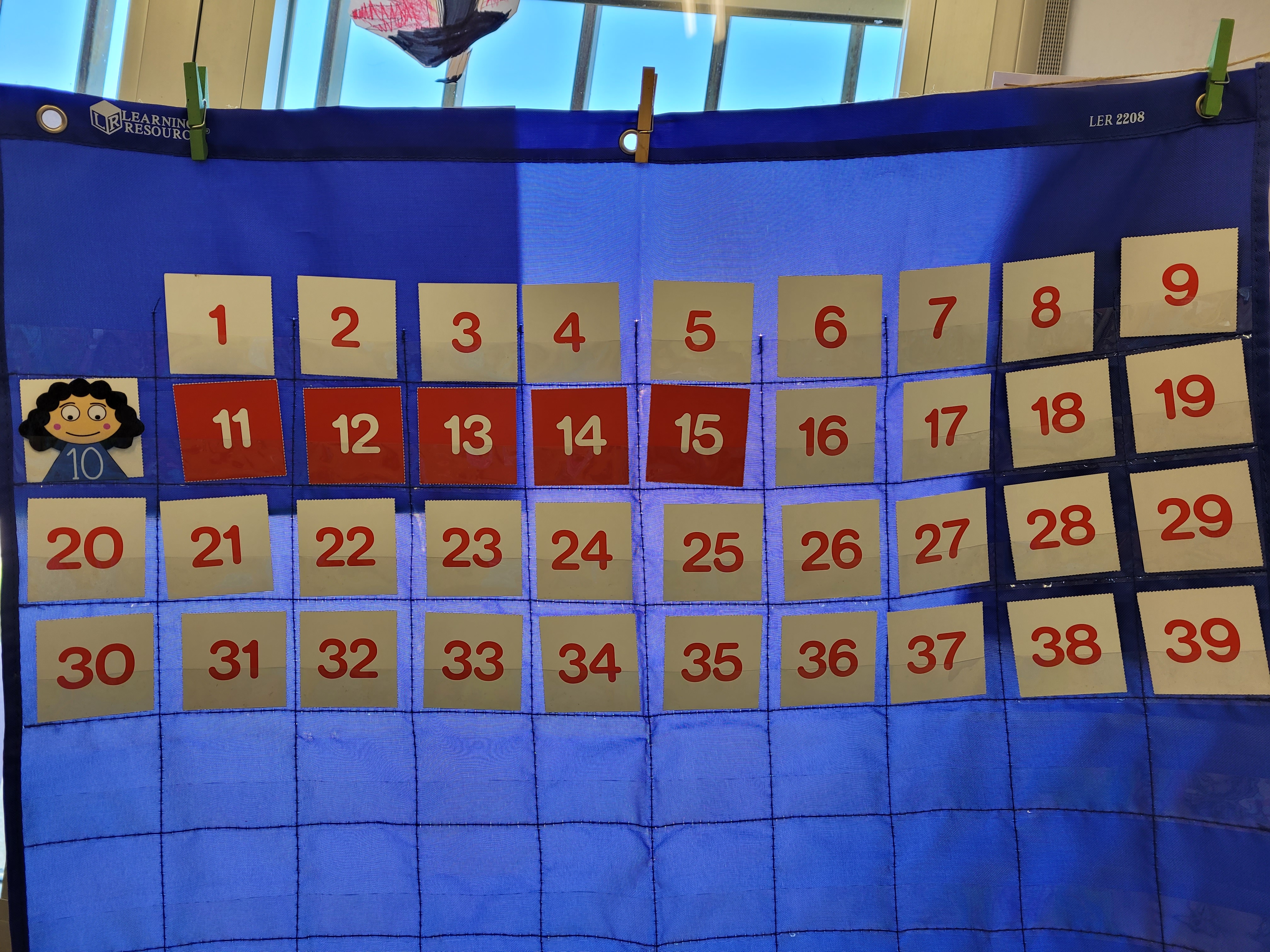 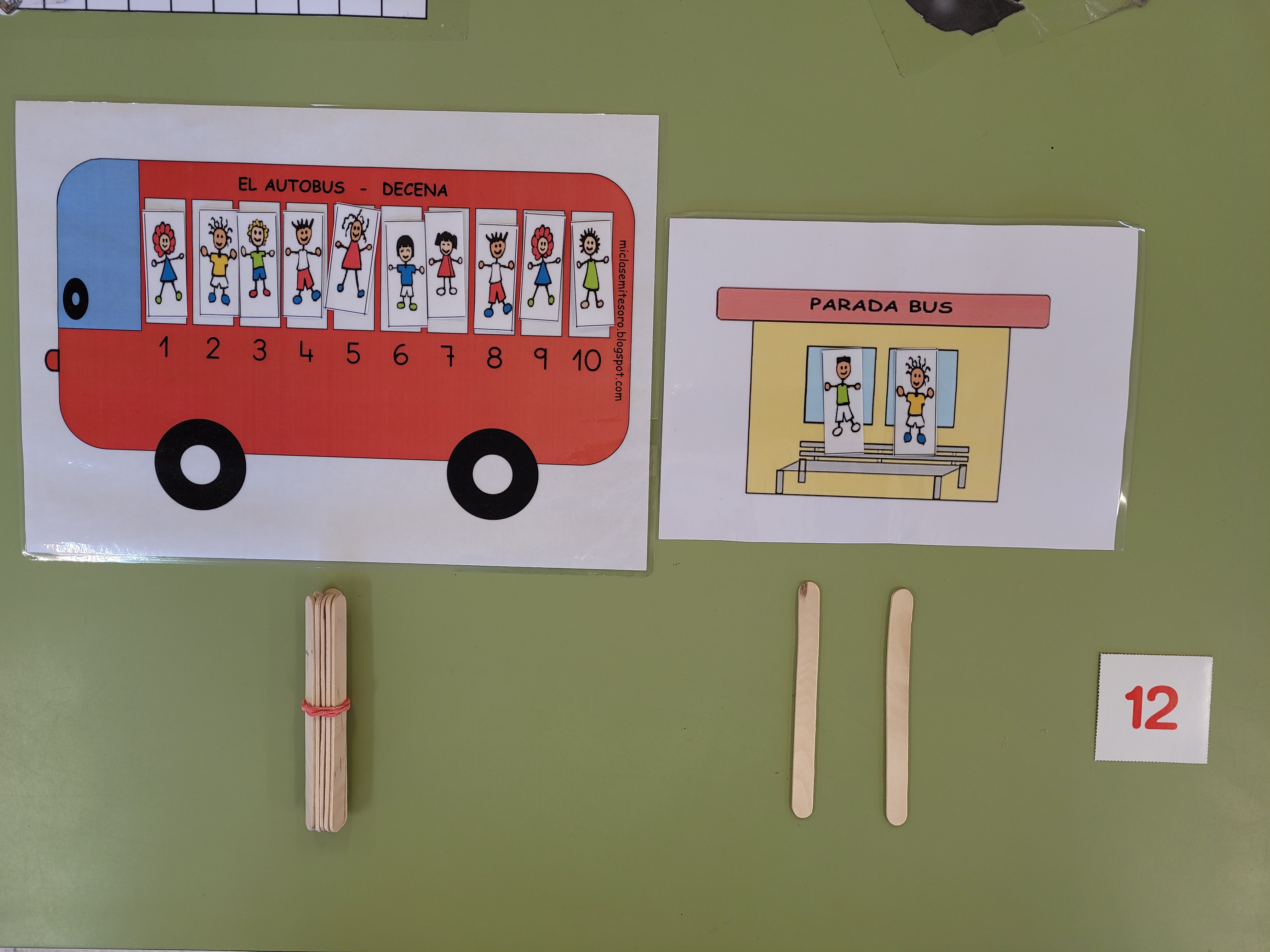 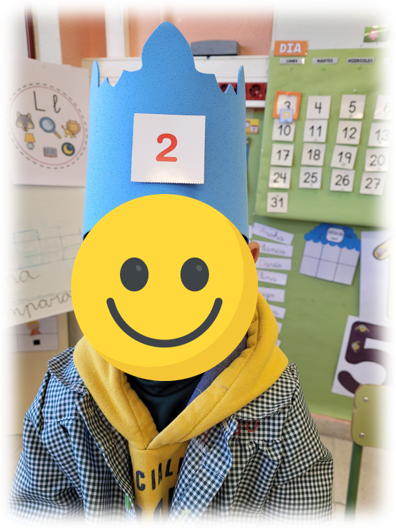 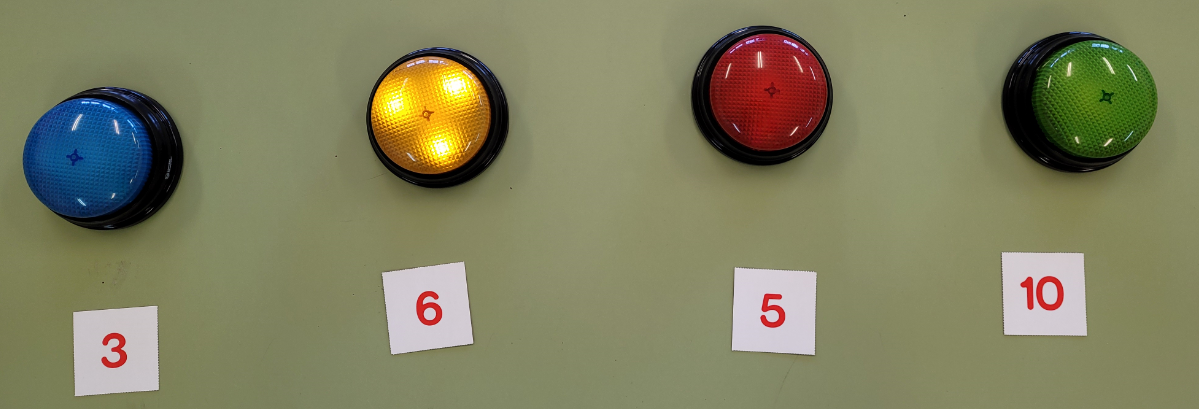 Lectoescritura
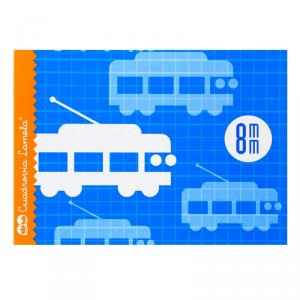 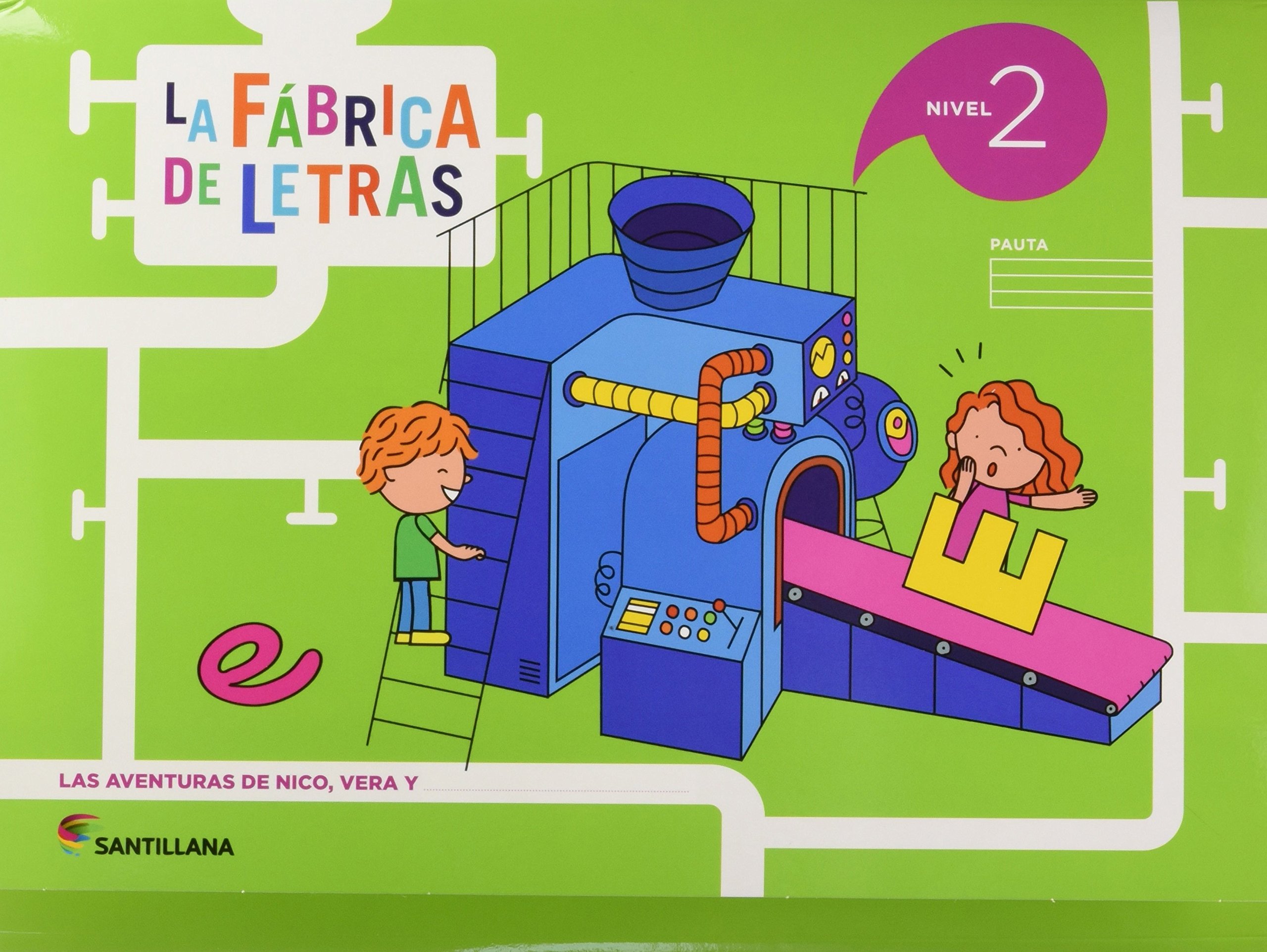 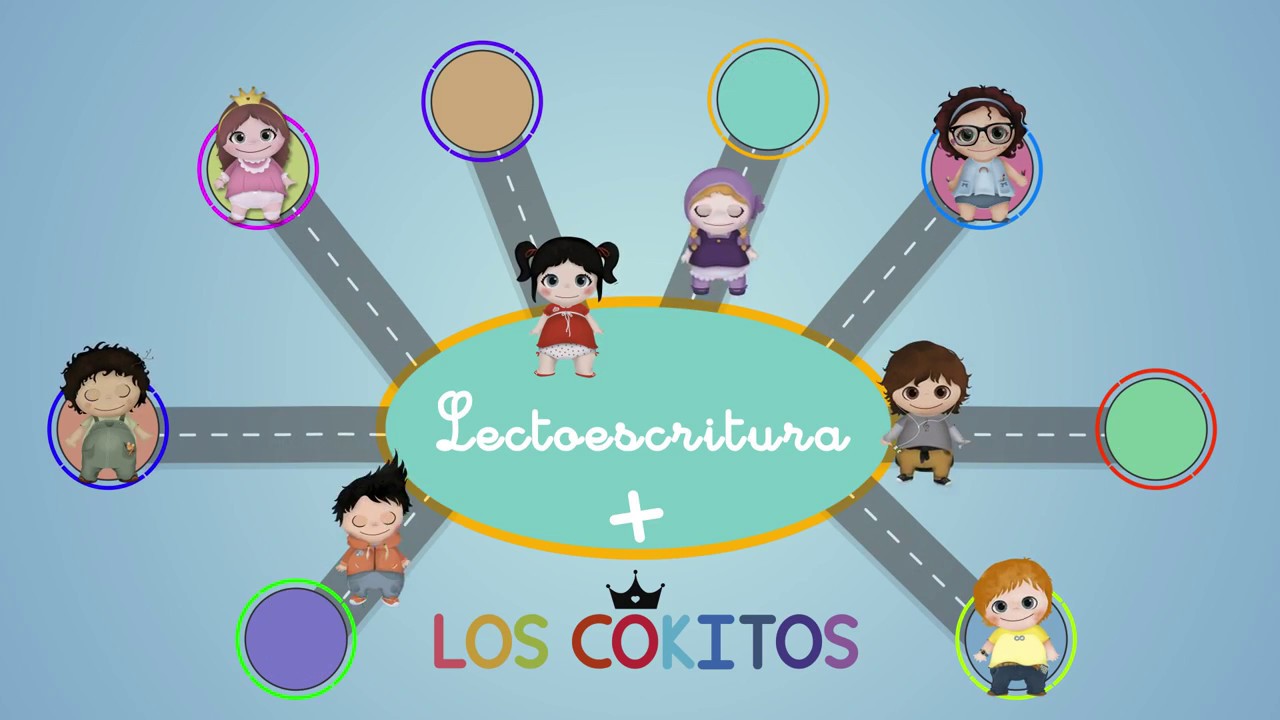 Lectoescritura
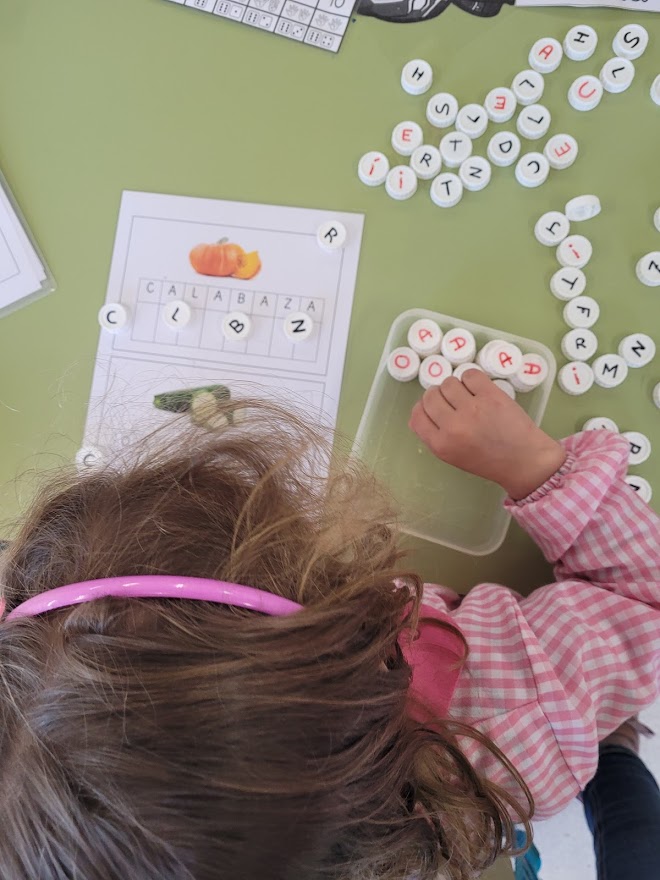 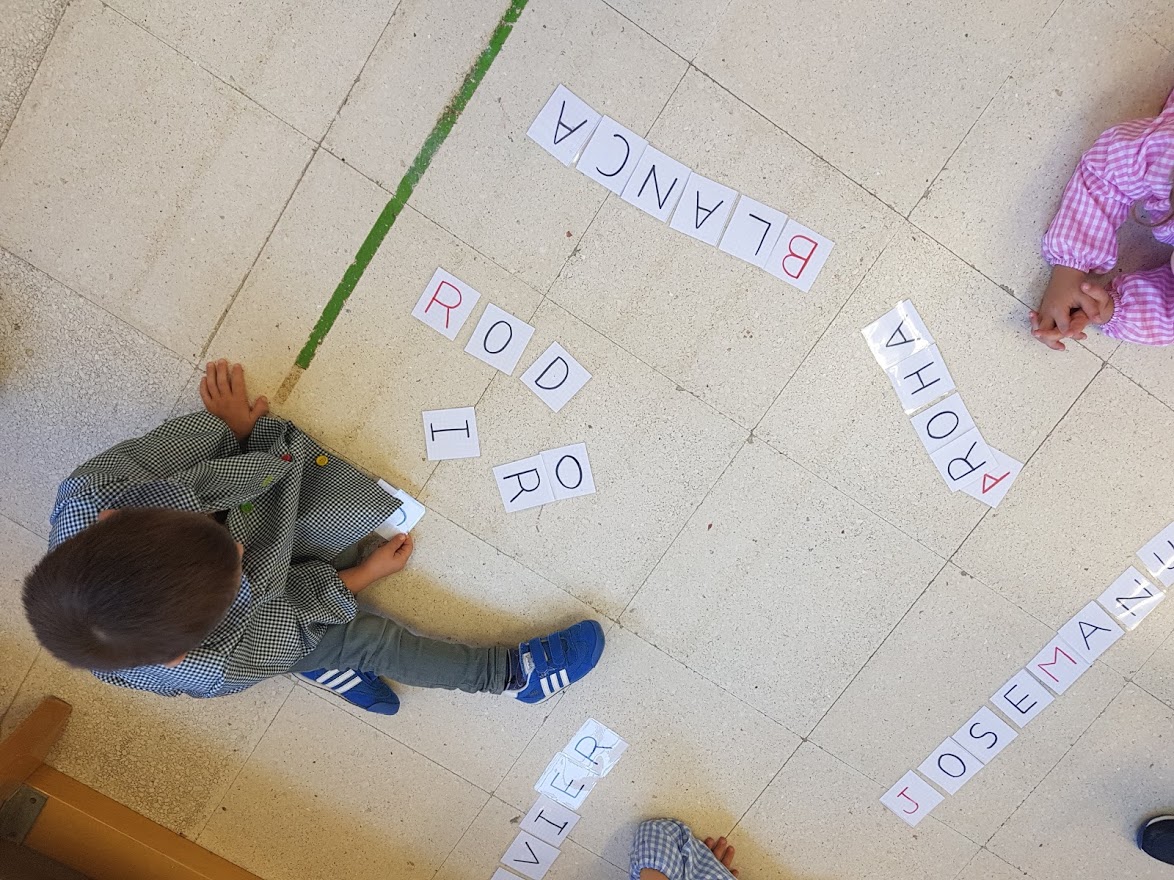 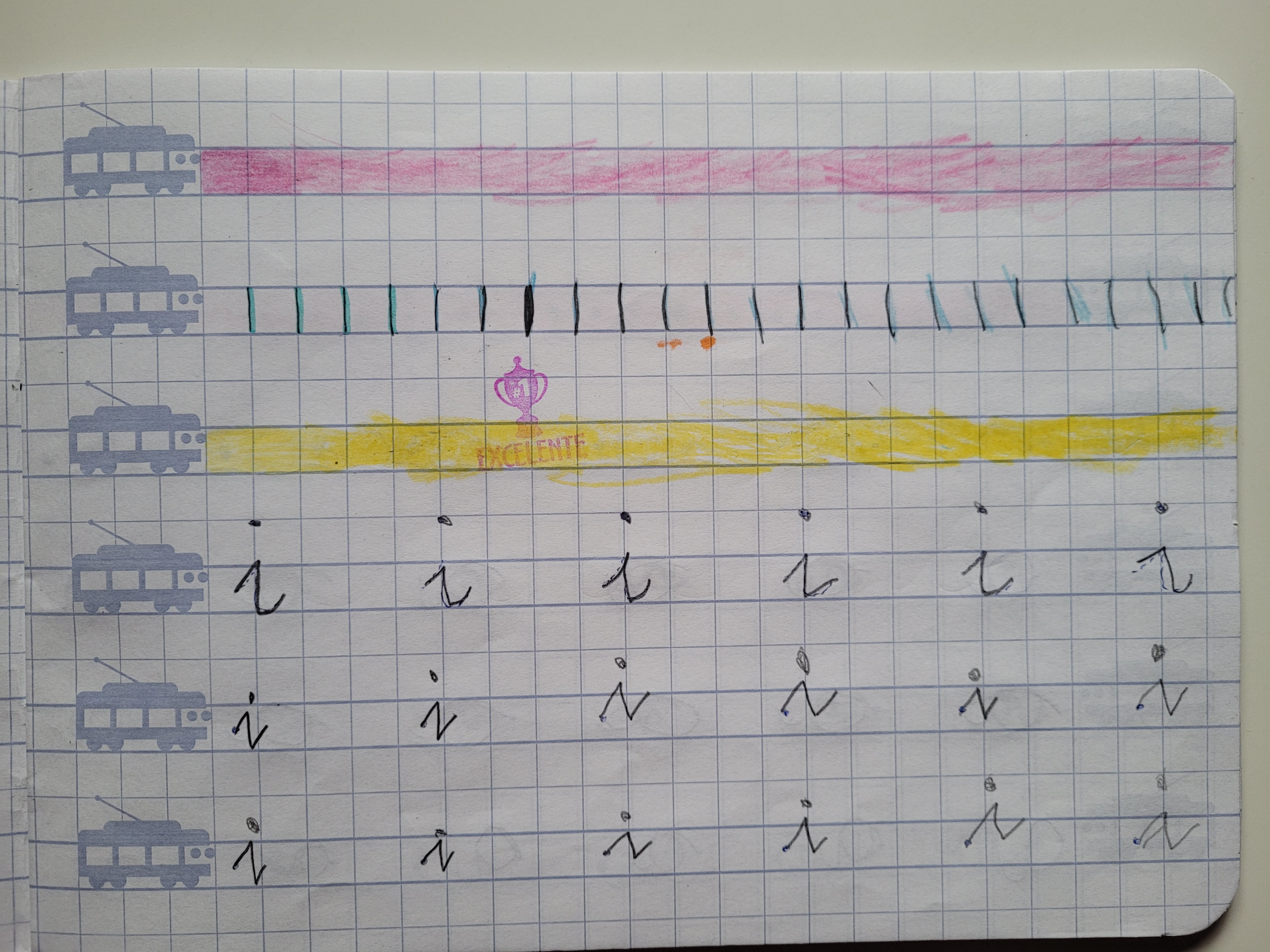 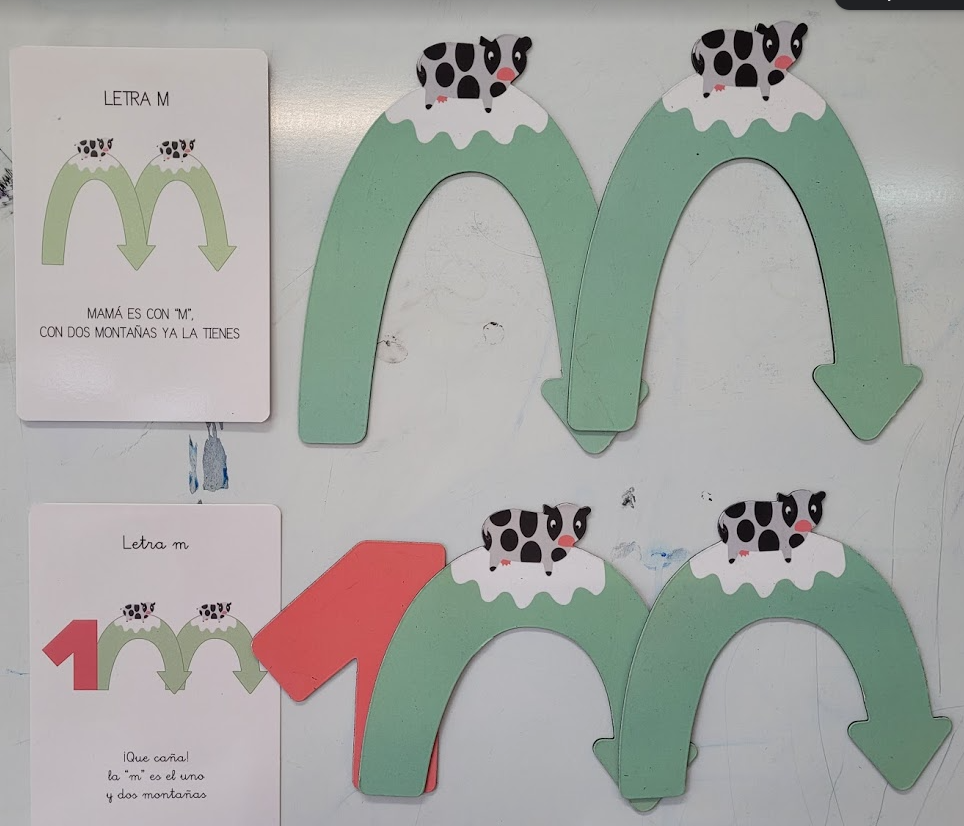 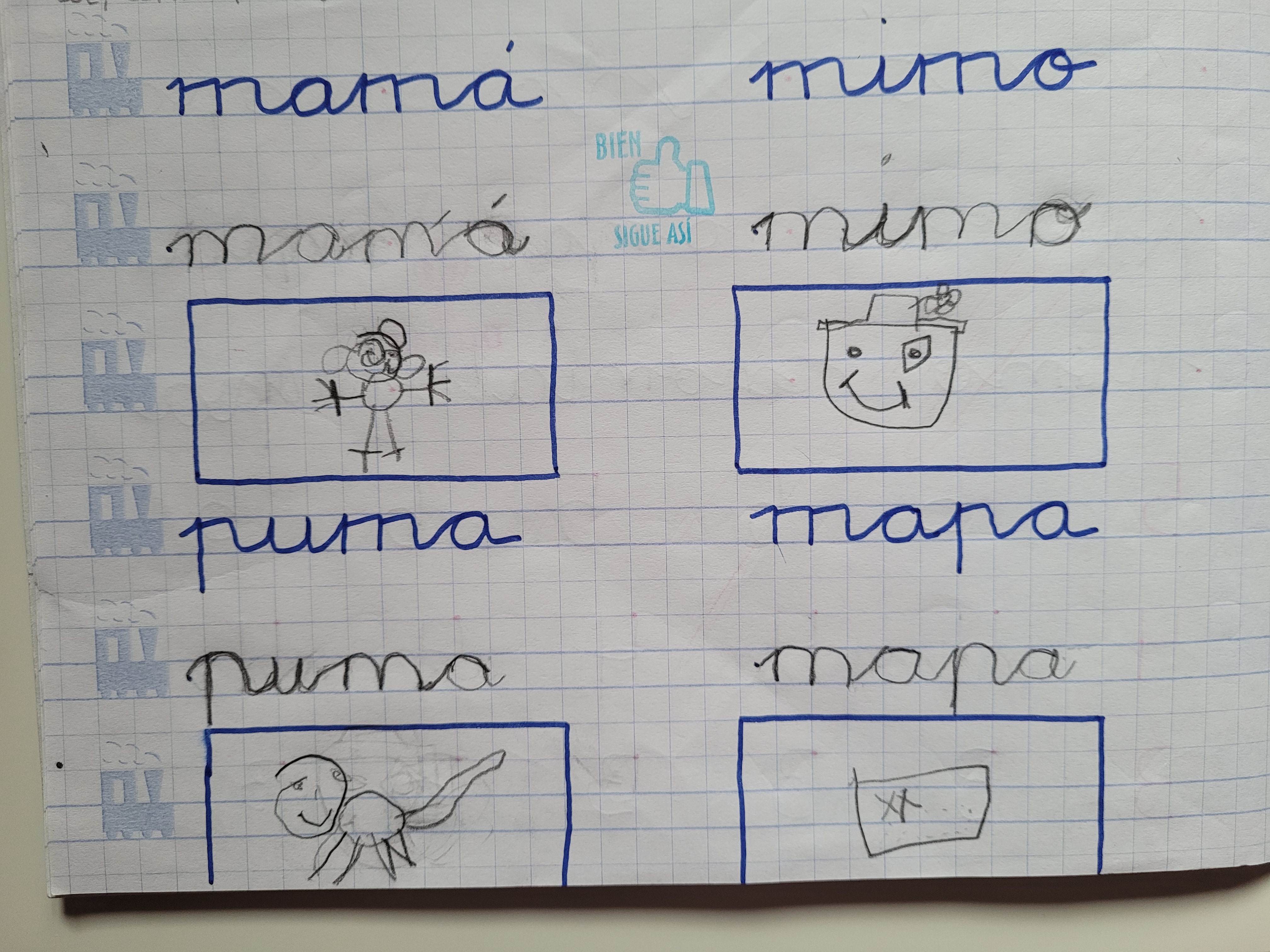 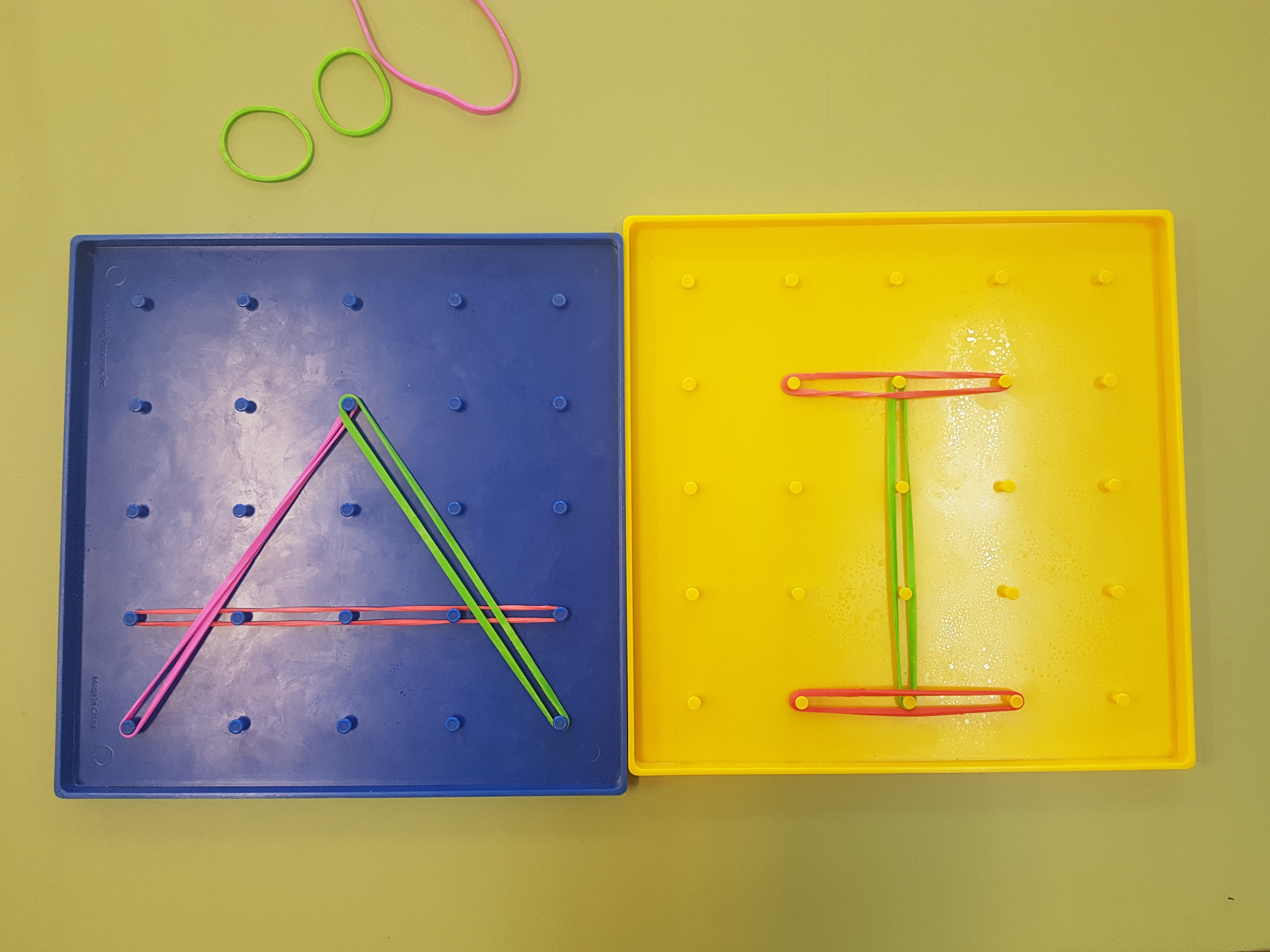 Lectoescritura
Aplicación
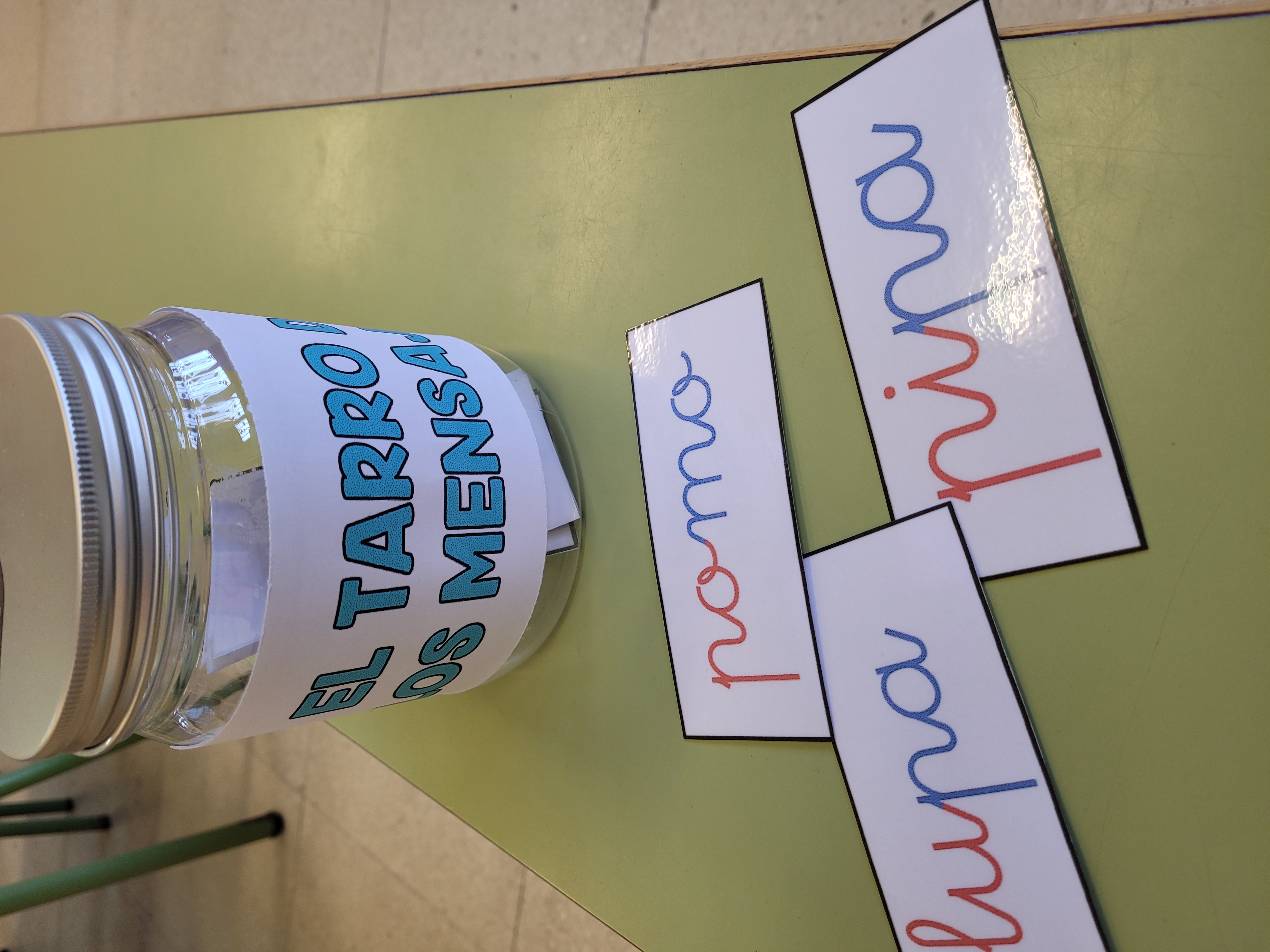 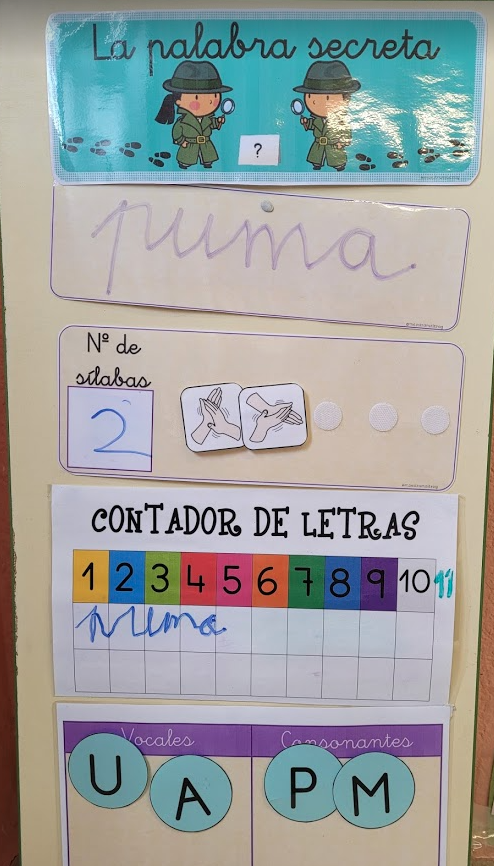 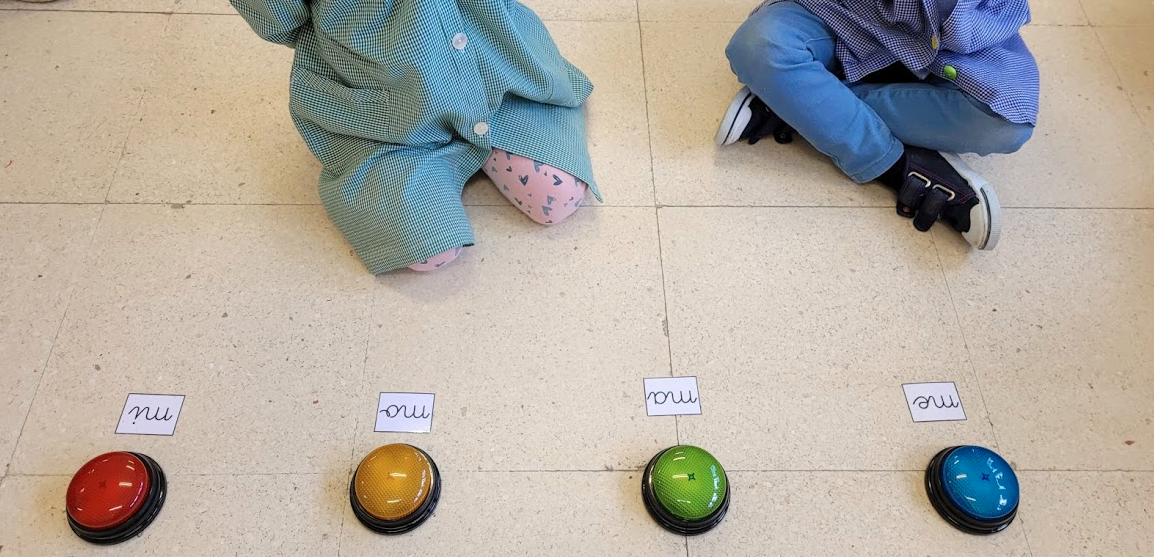 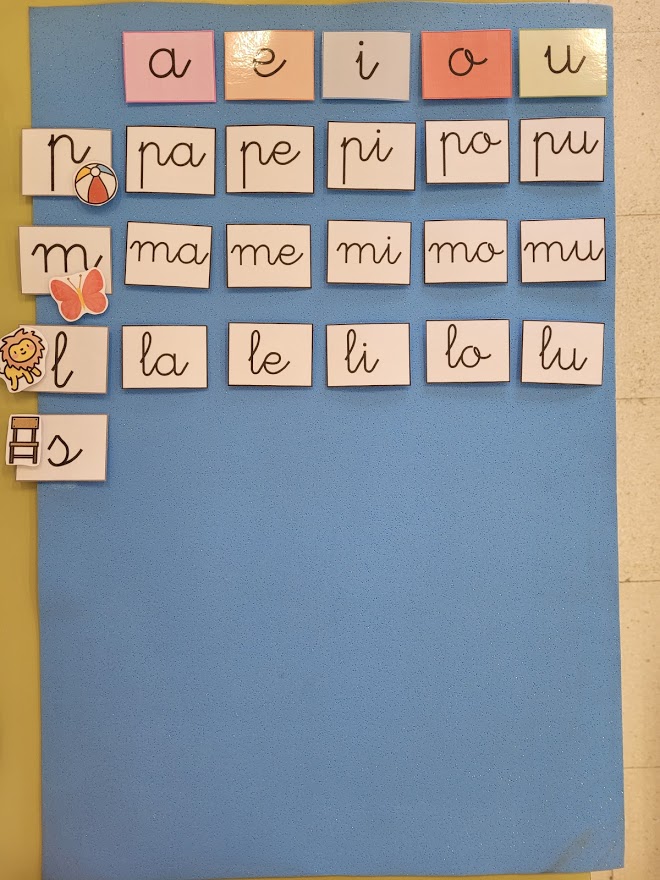 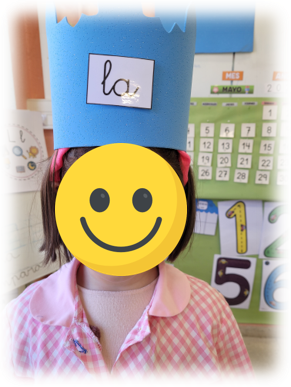 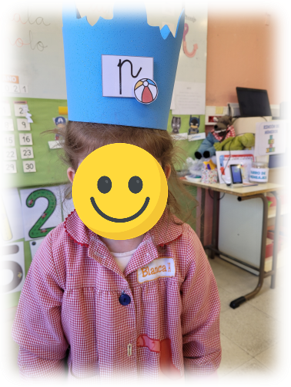 Fomento a la lectura
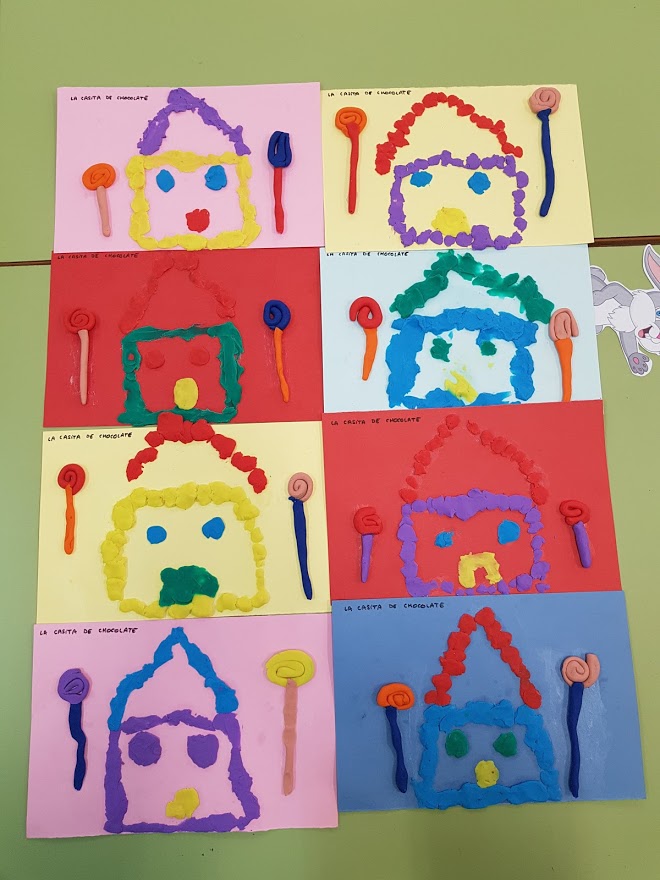 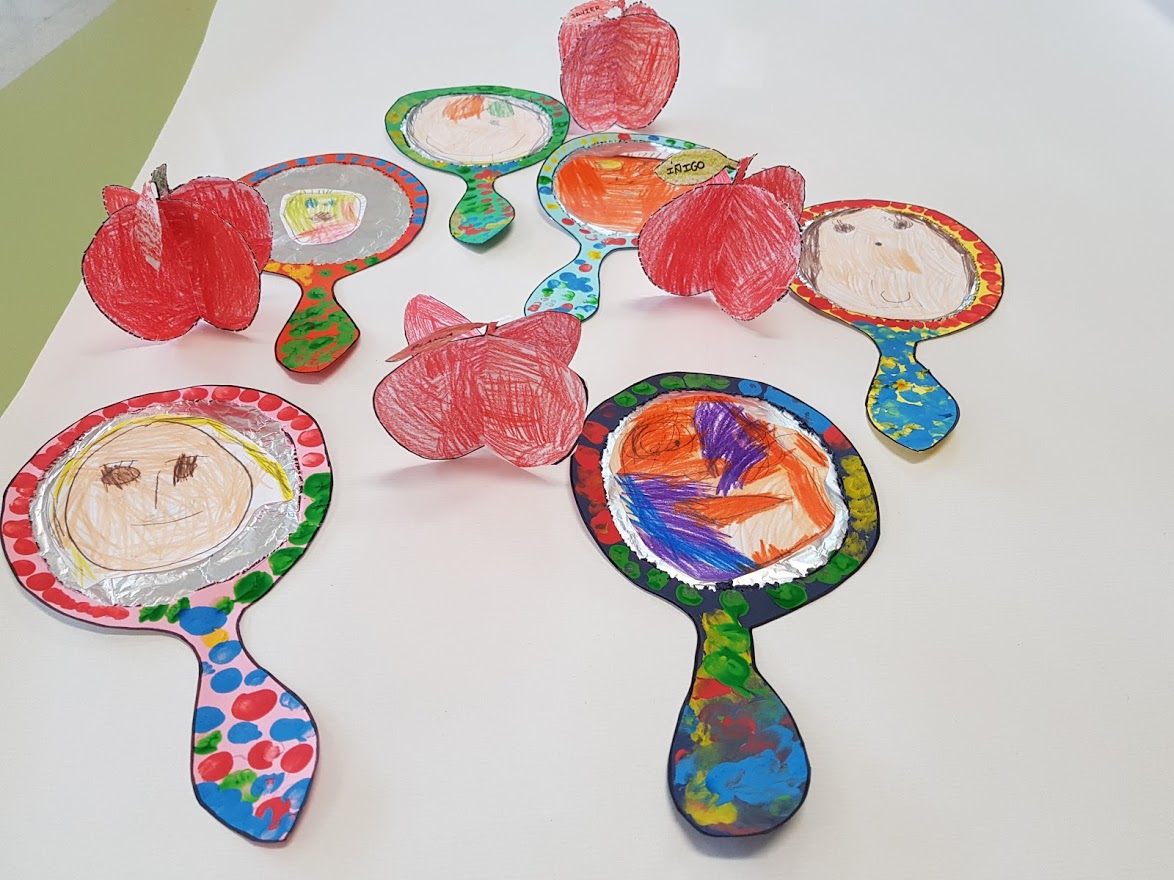 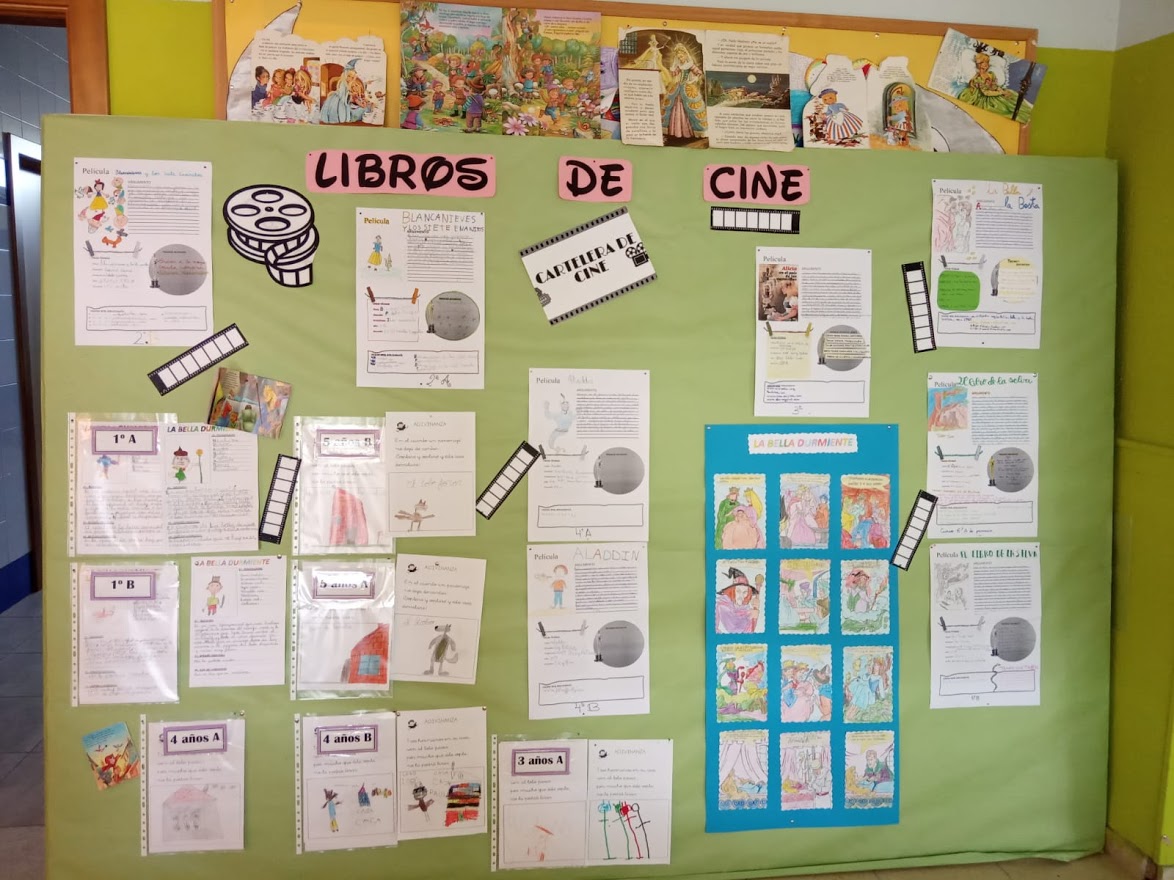 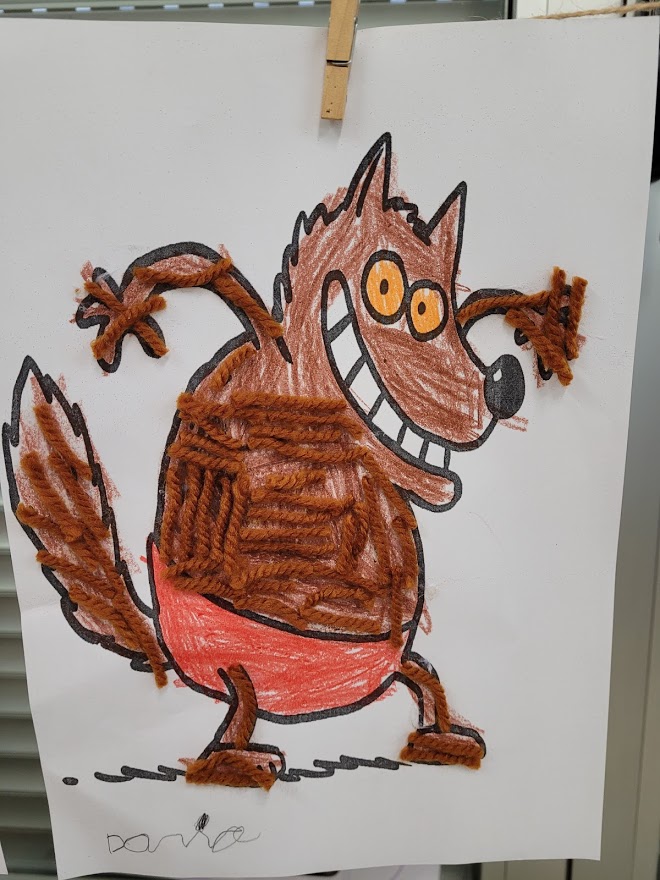 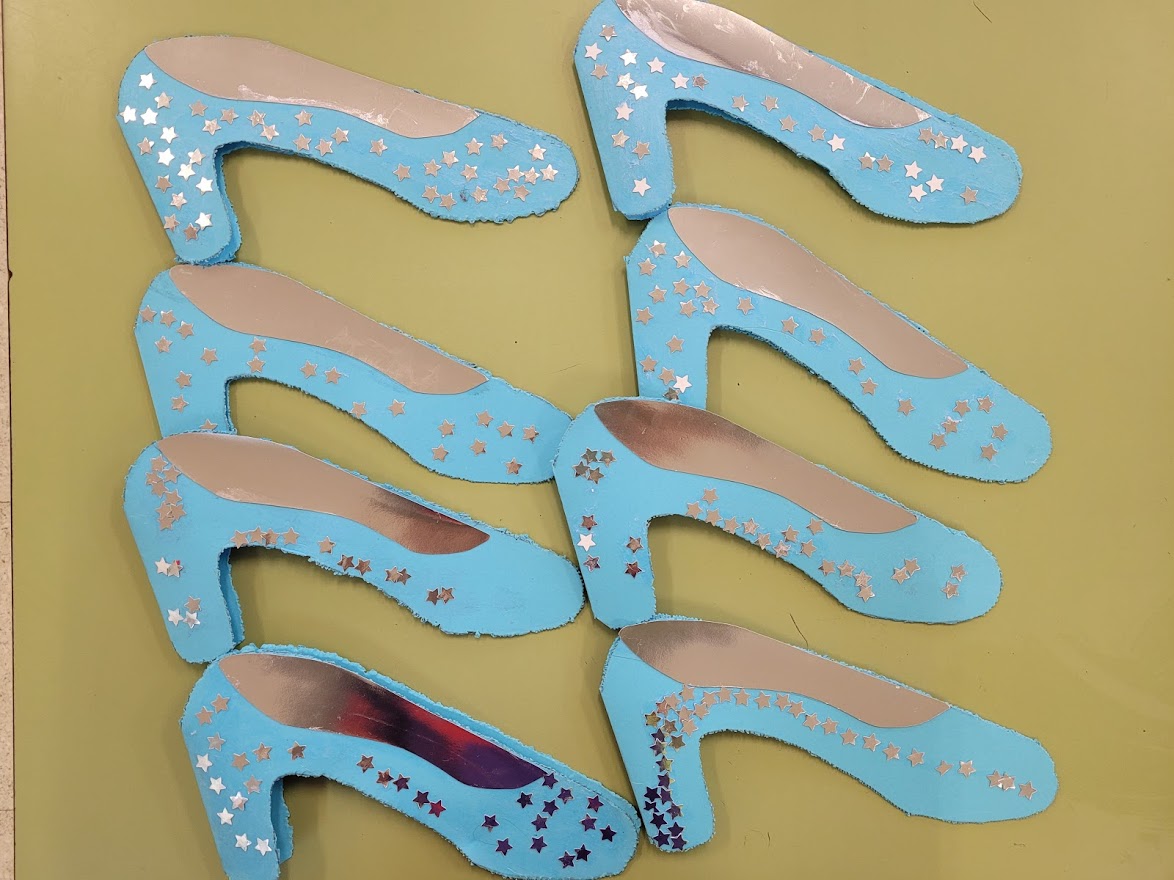 Navidad
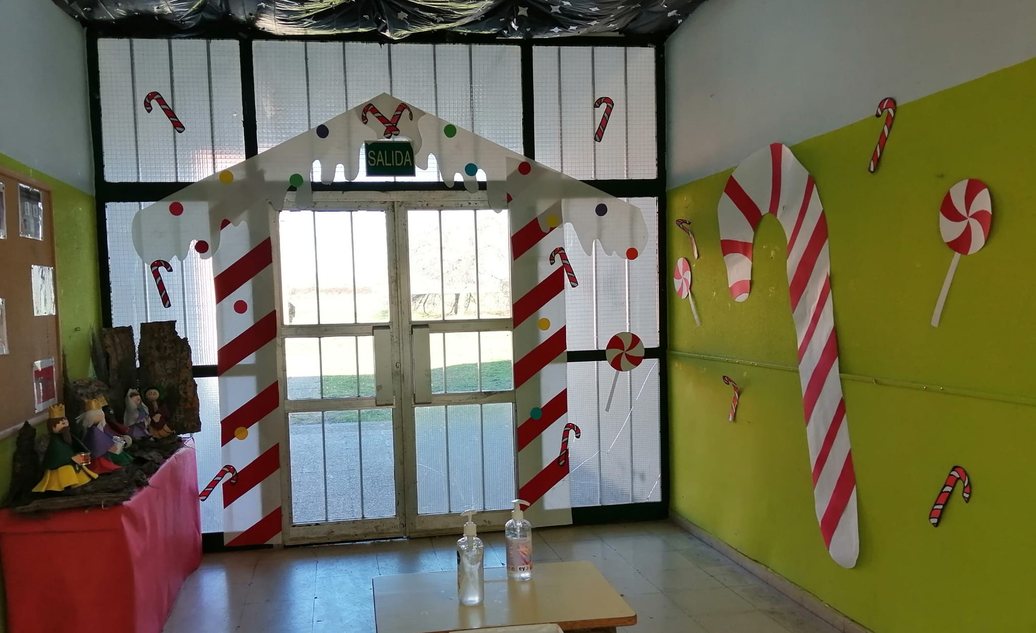 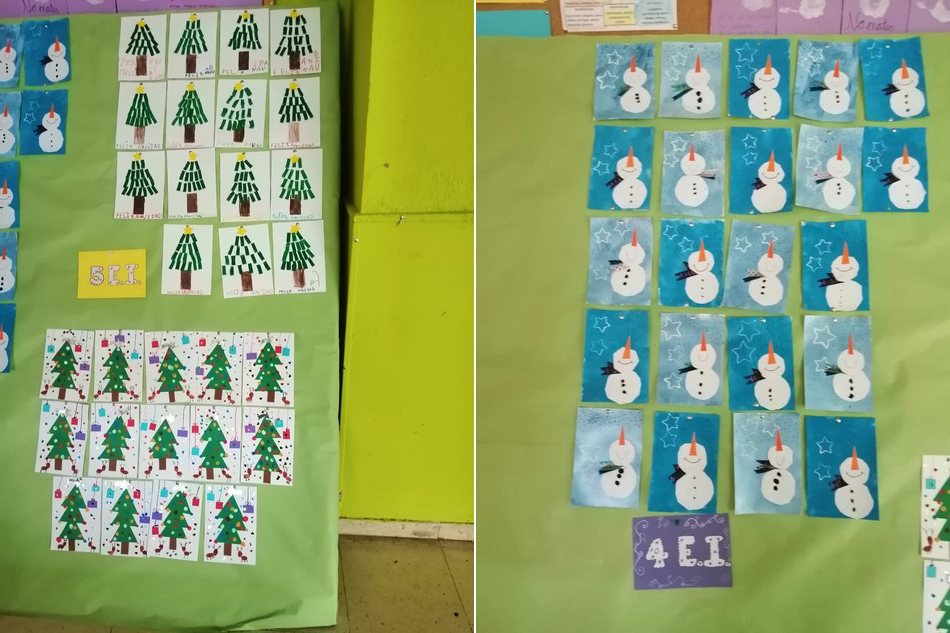 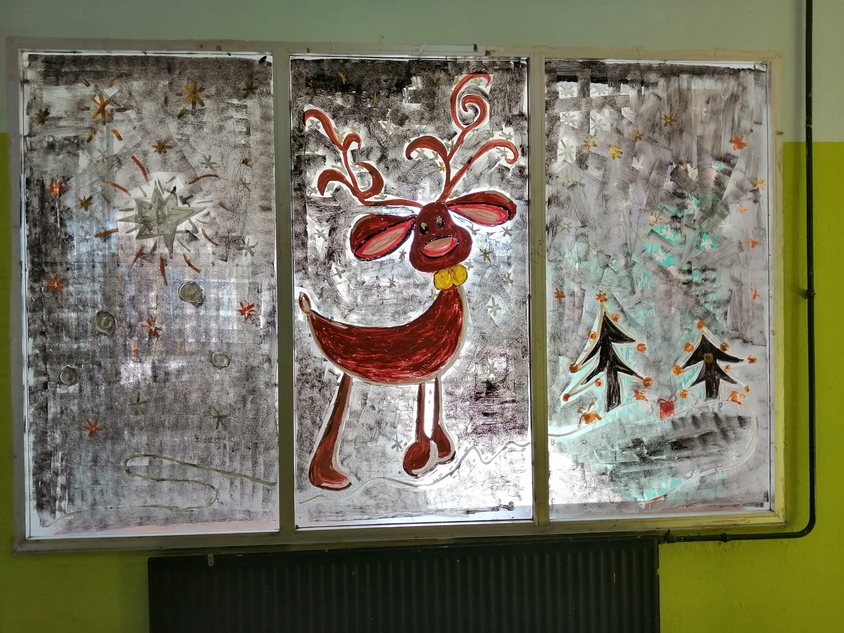 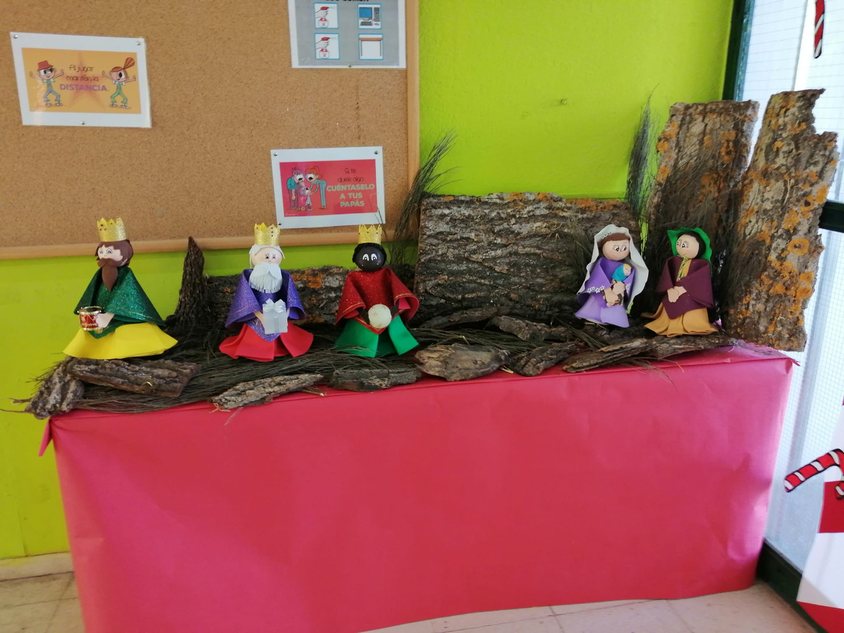 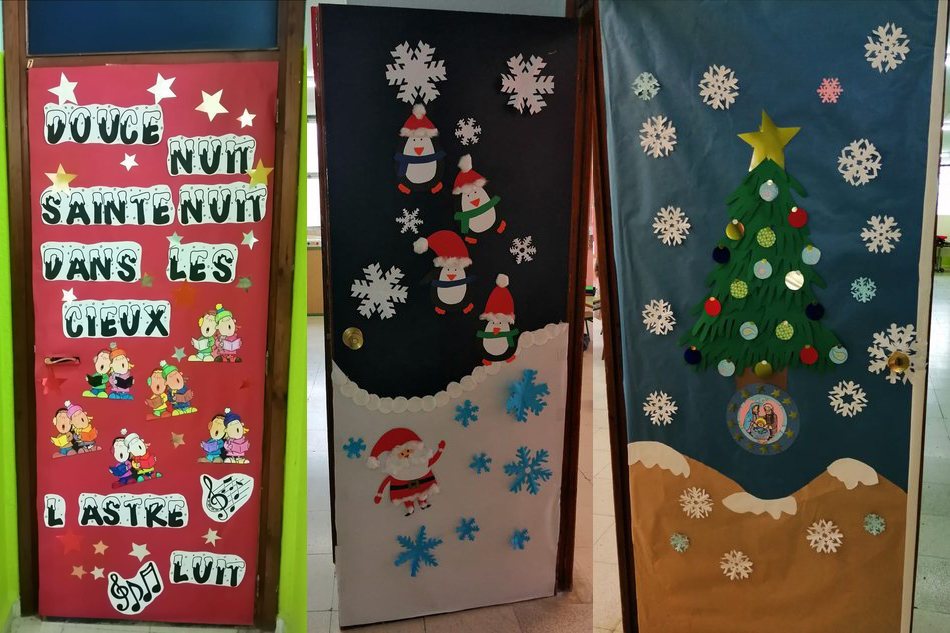 Carnaval
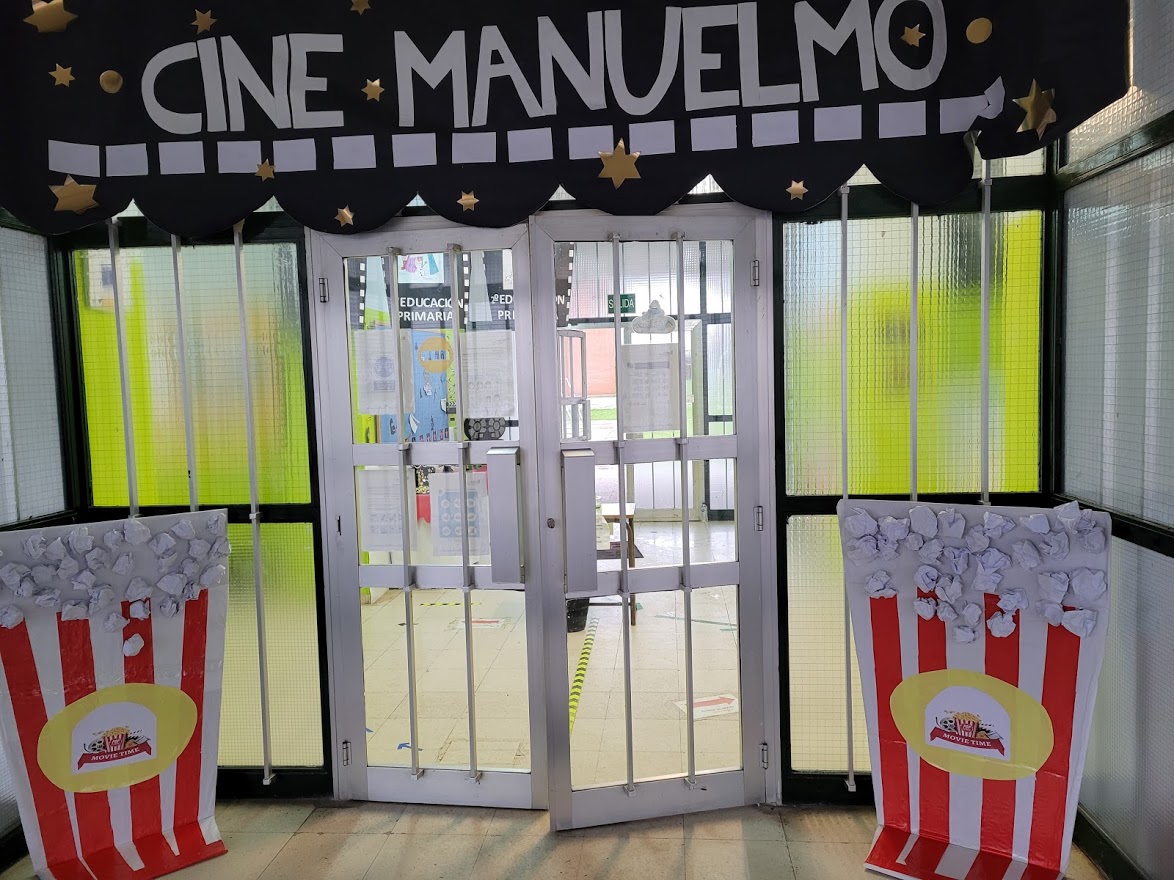 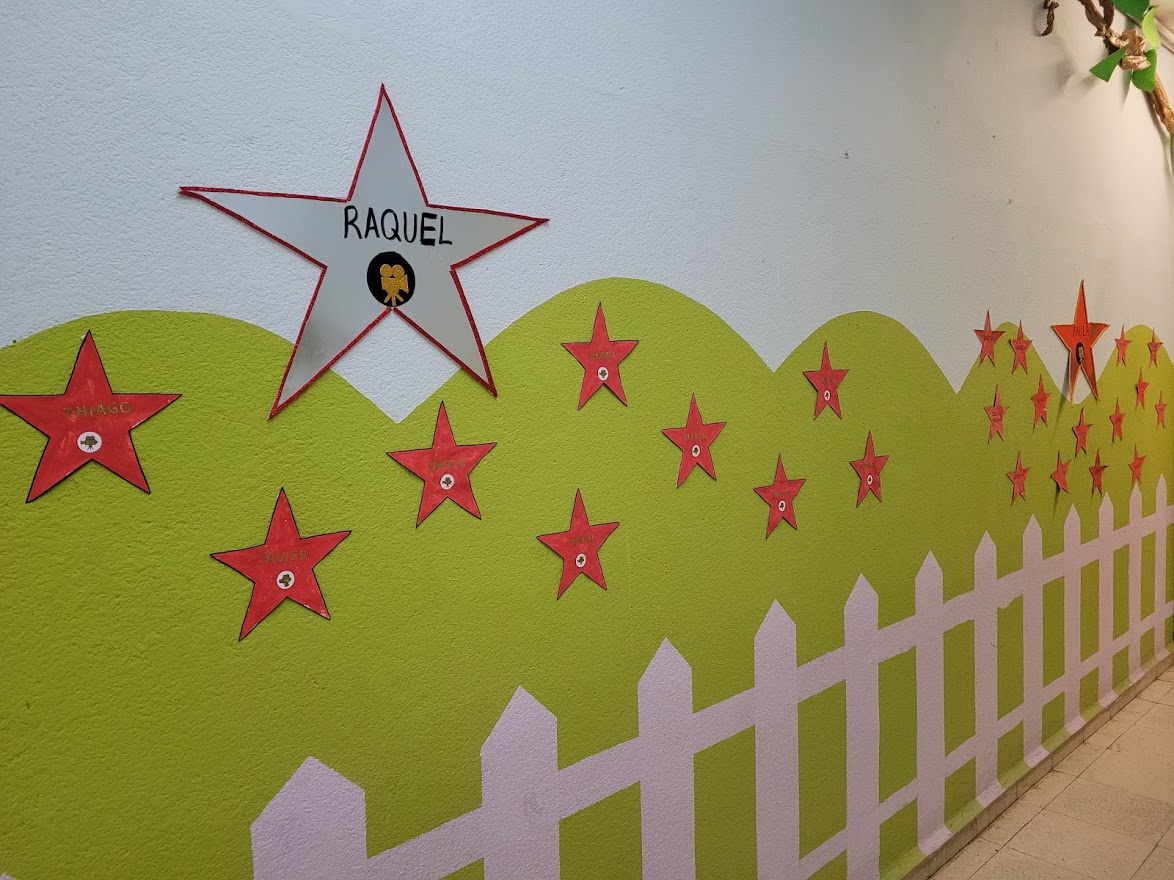 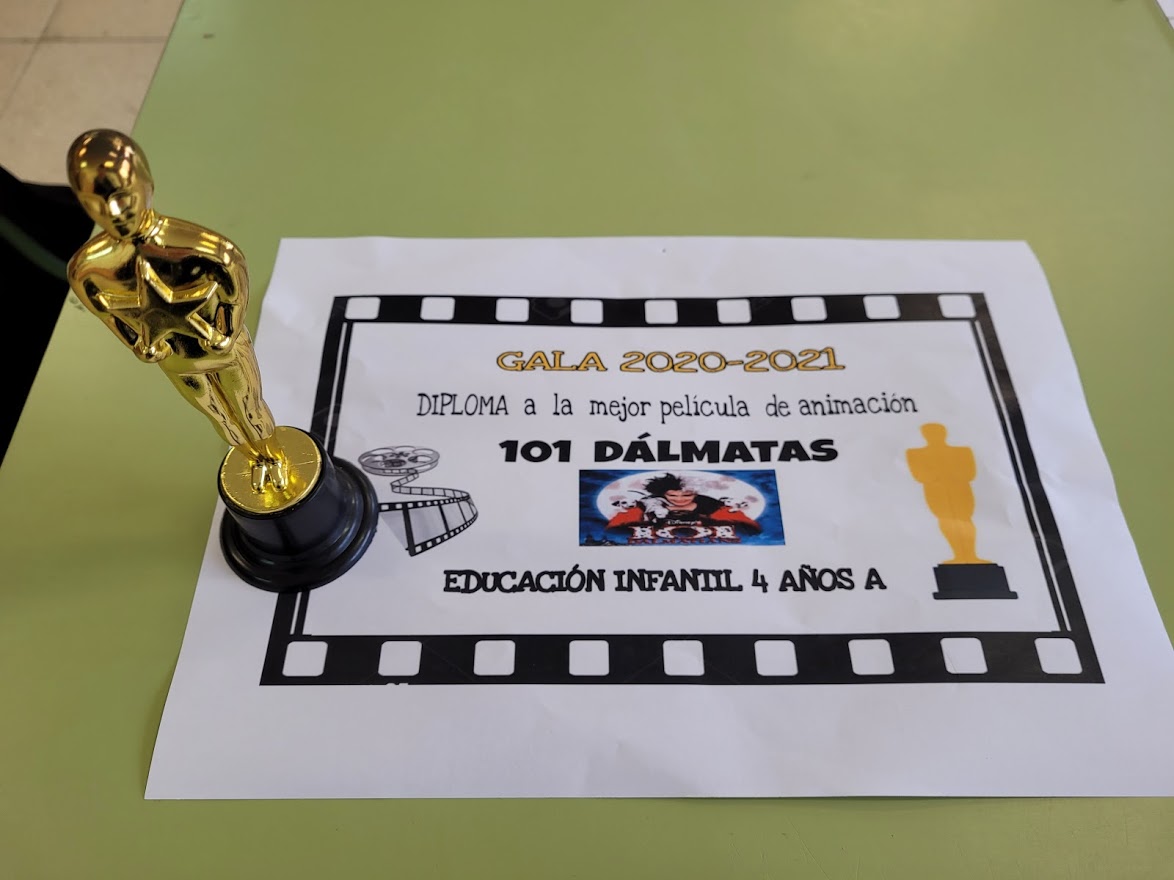 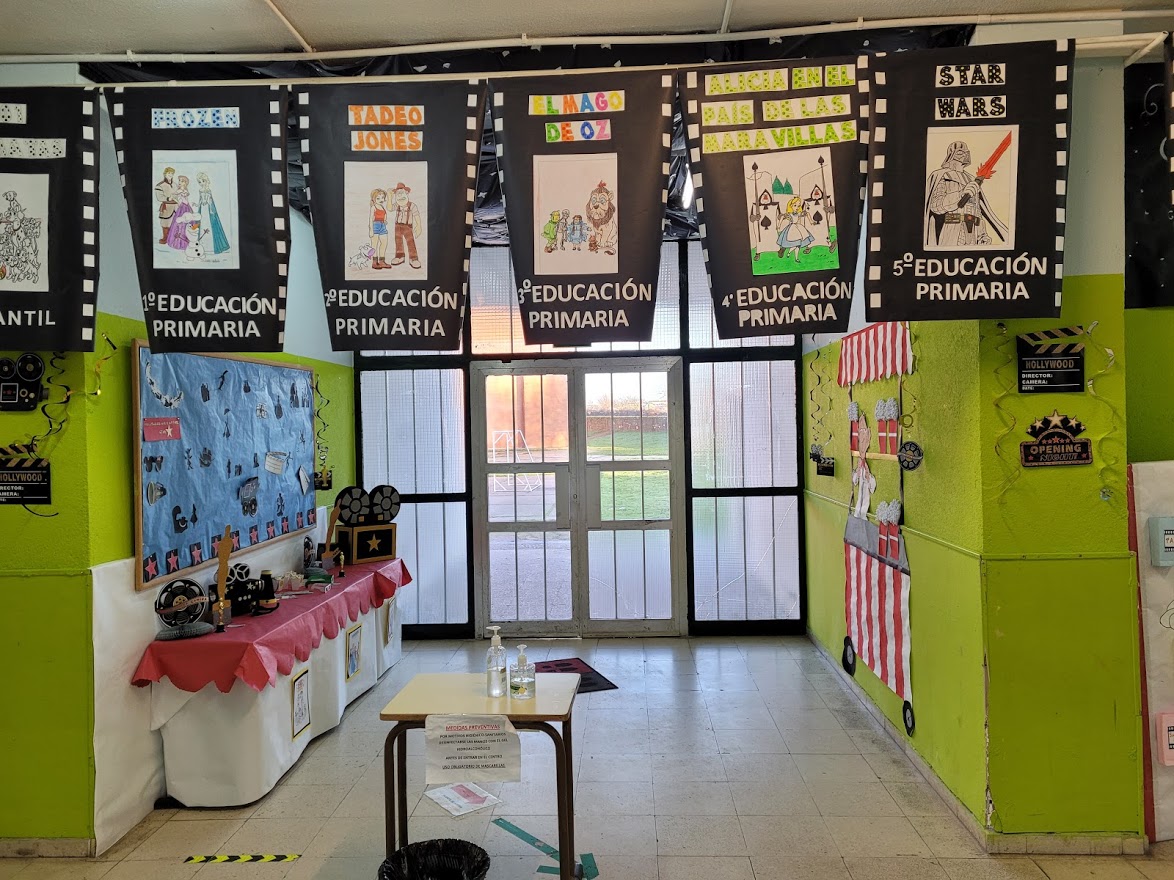 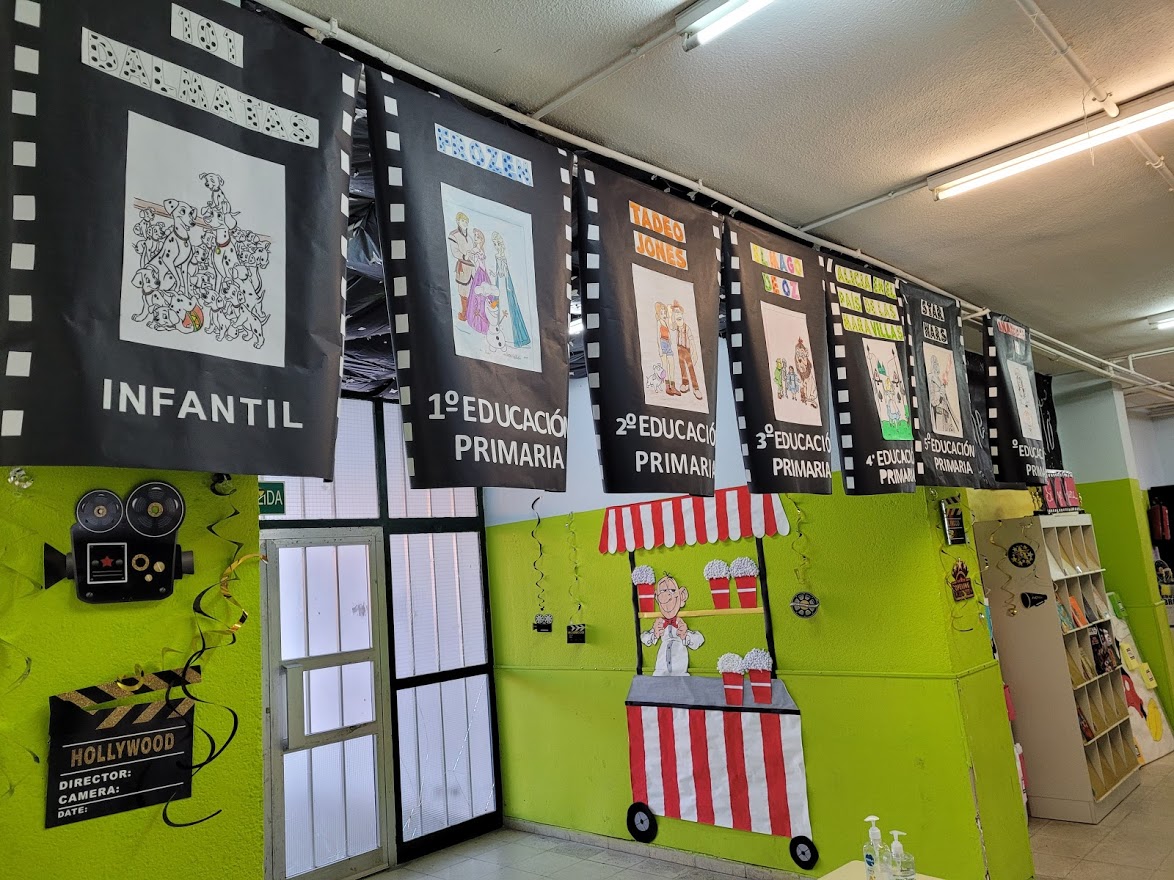 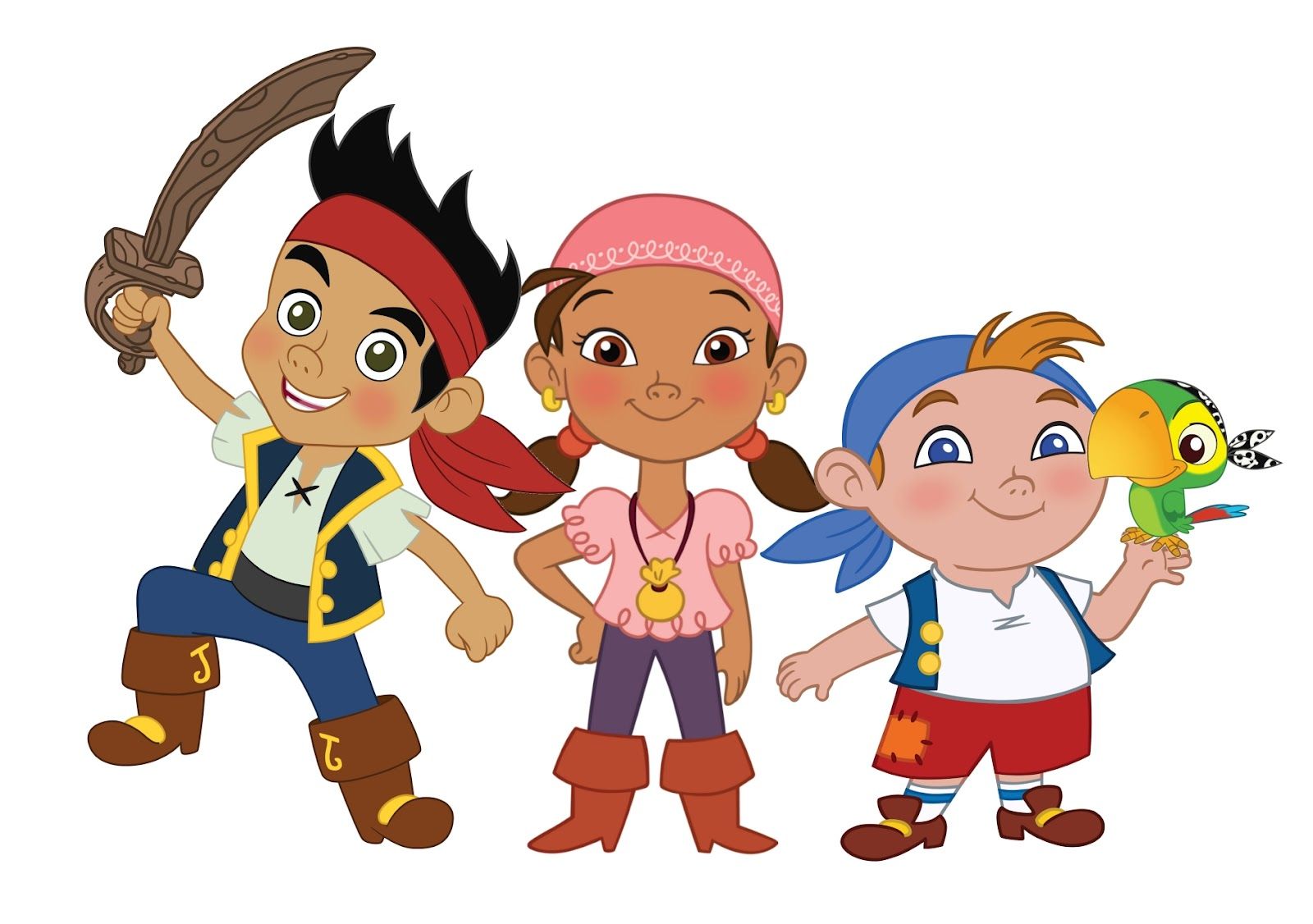 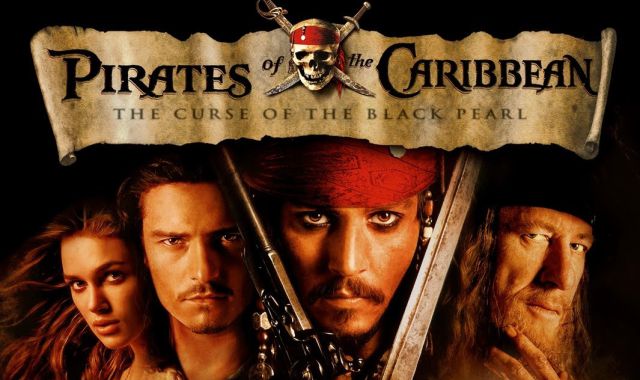 Fin de Curso
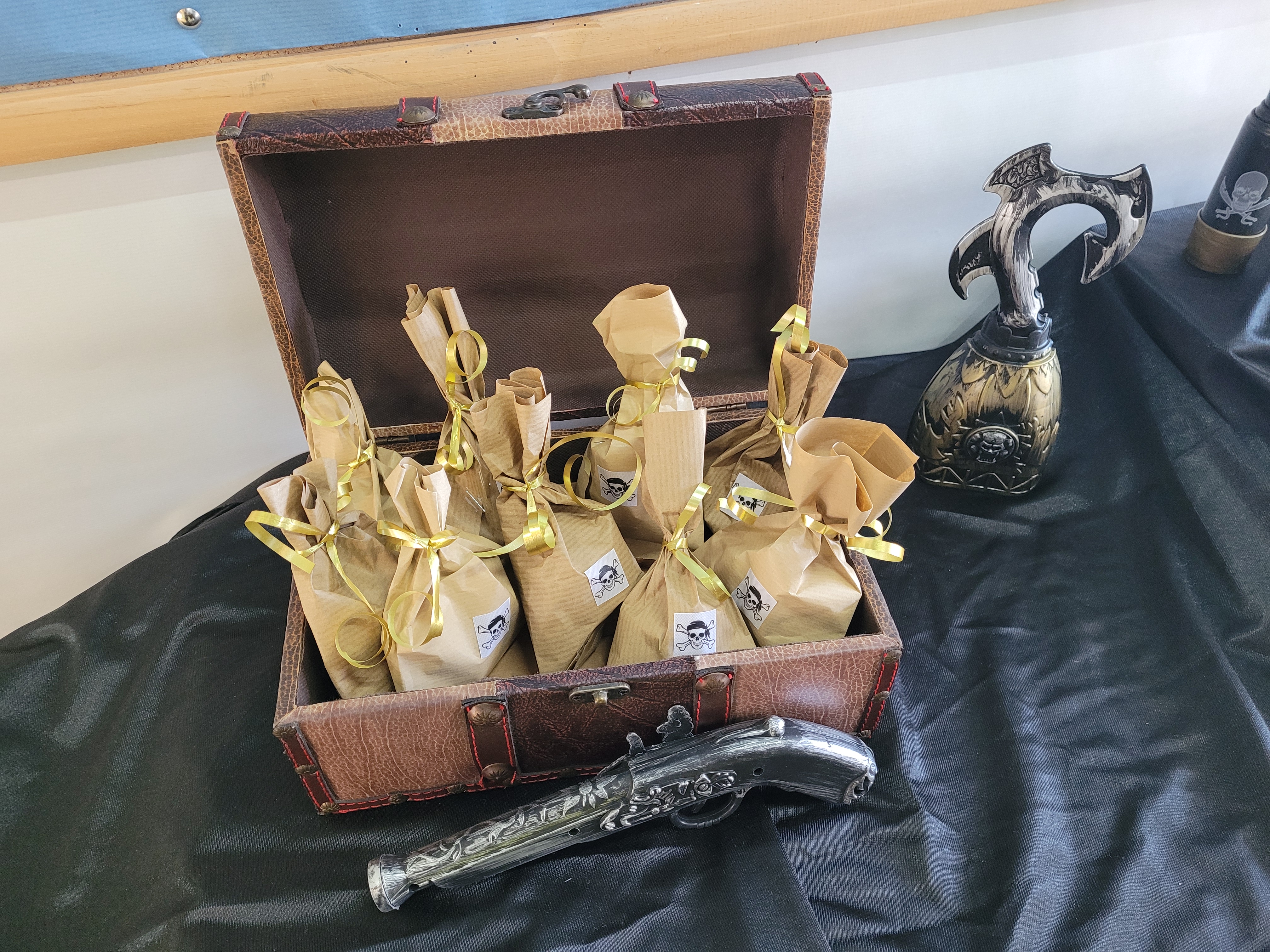 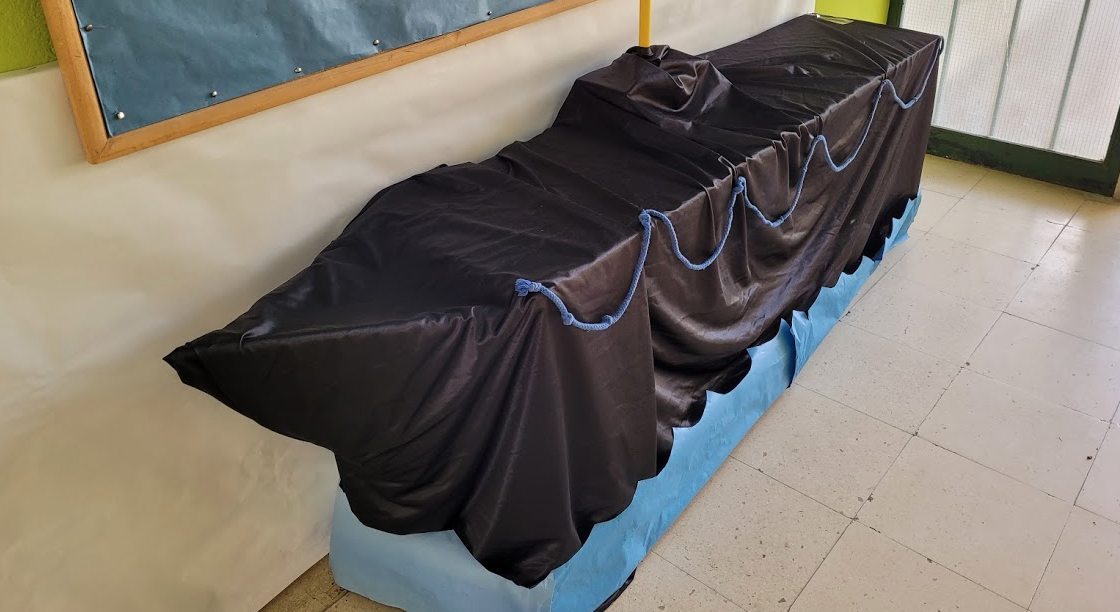 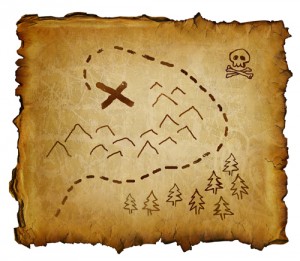 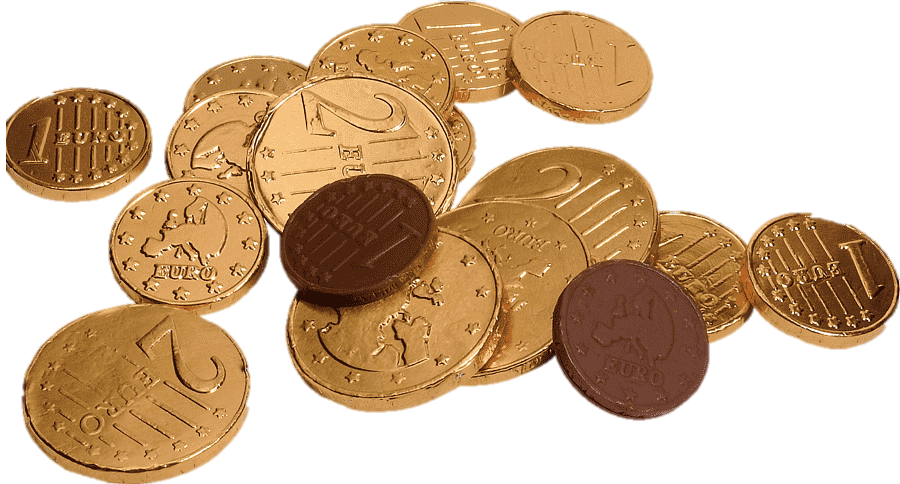 Intercambio de cartas
Vitigudino (Salamanca)
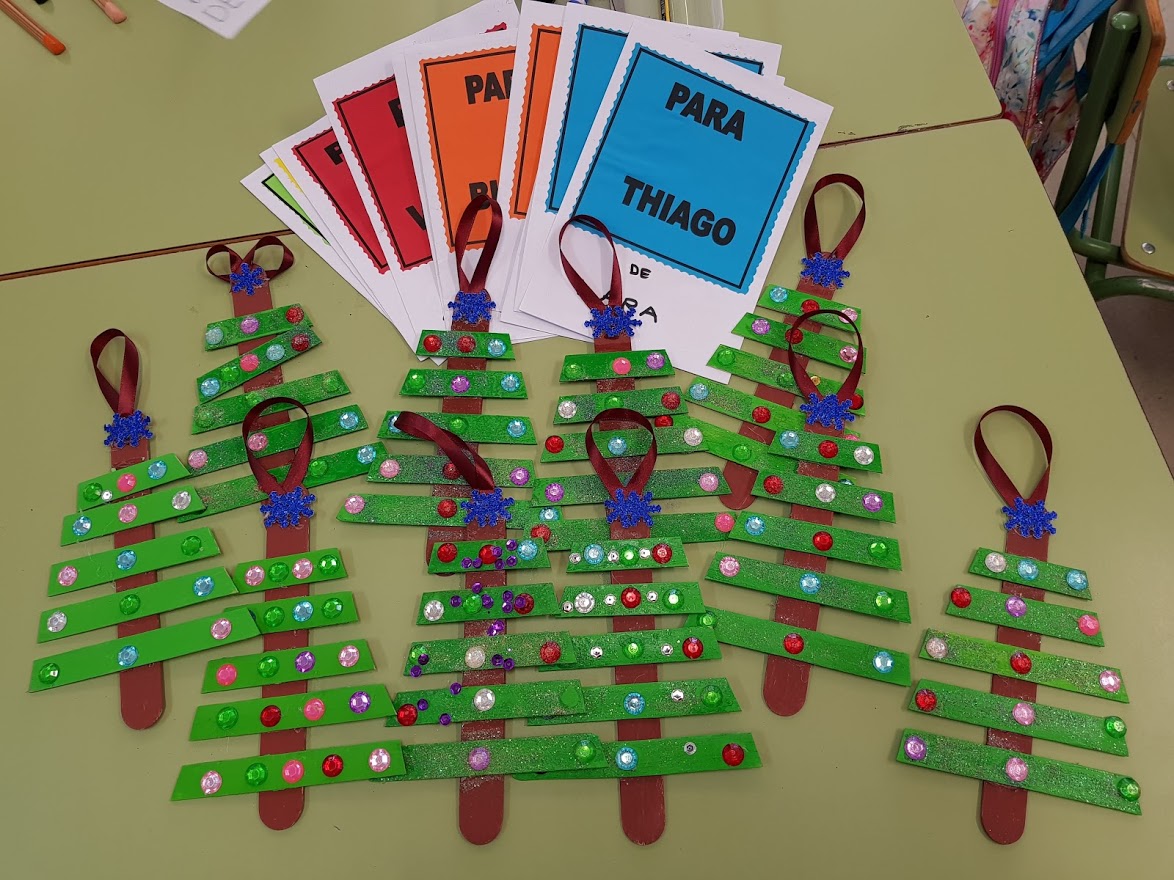 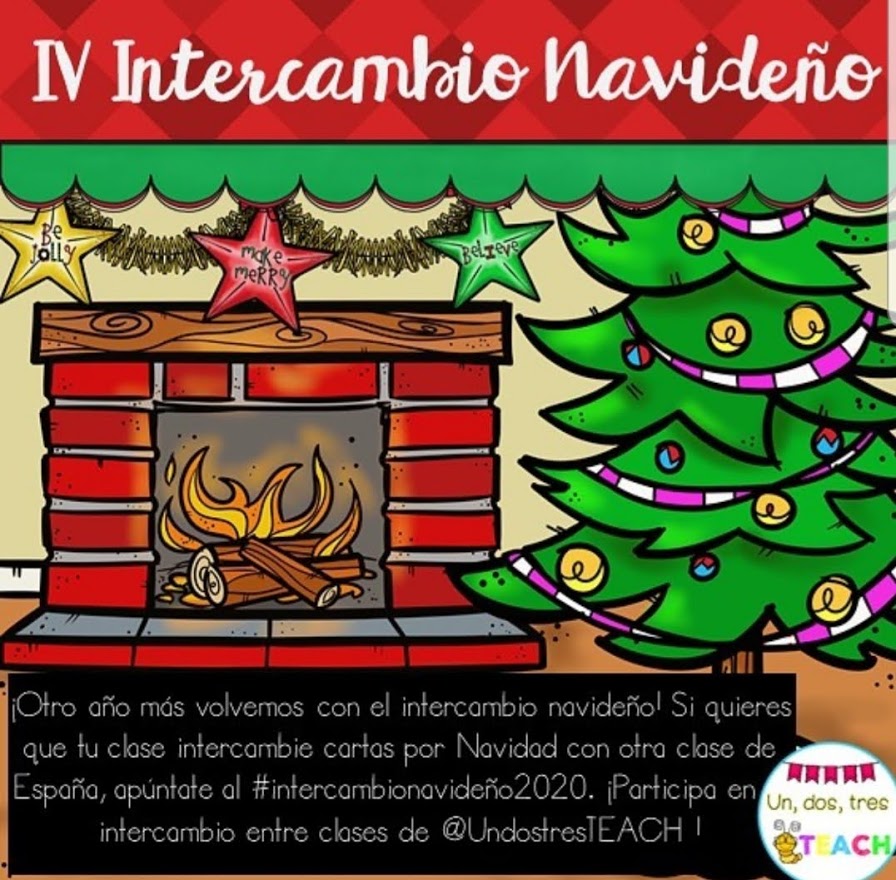 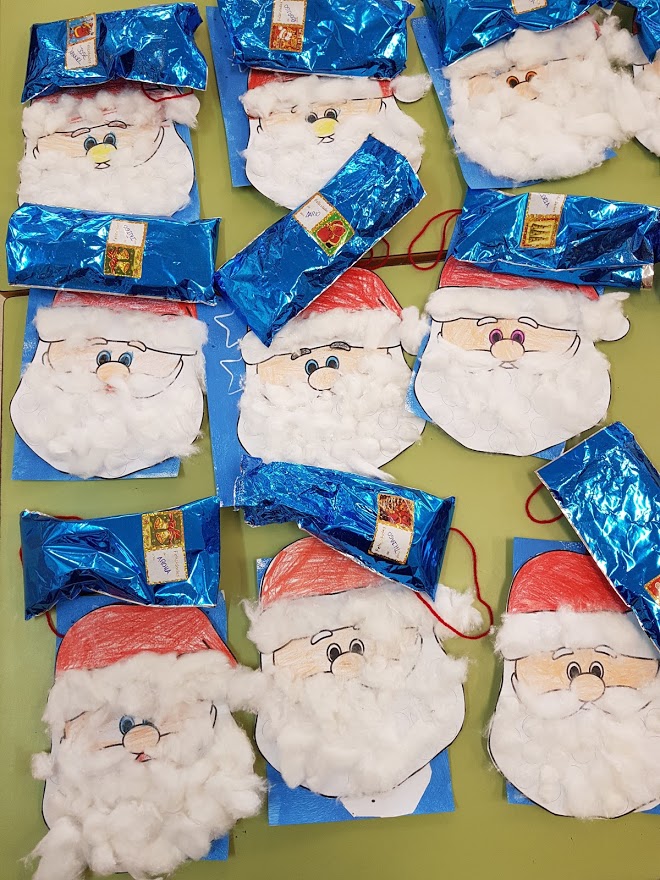 Nonaspe  
(Zaragoza)
Folio giratorio
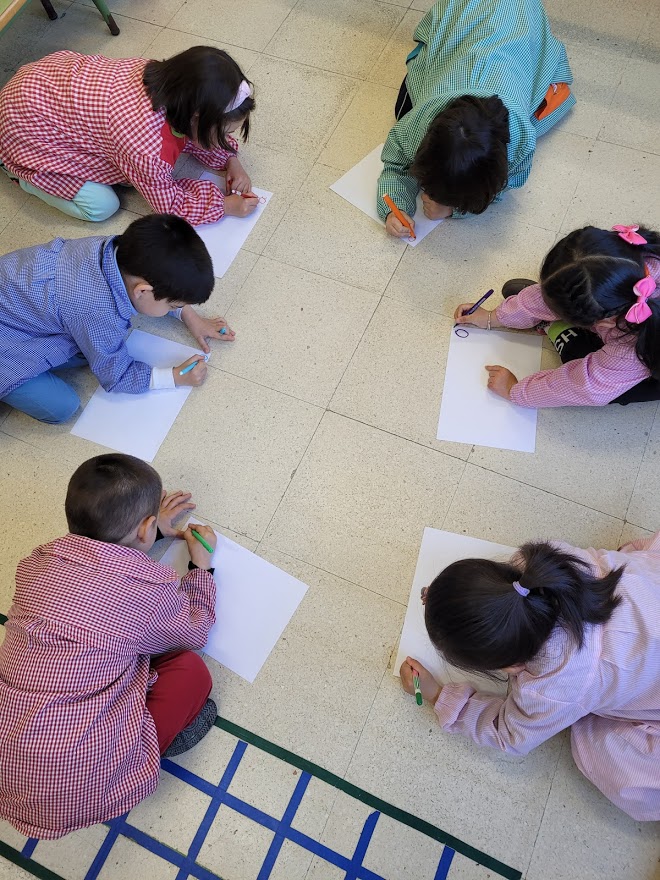 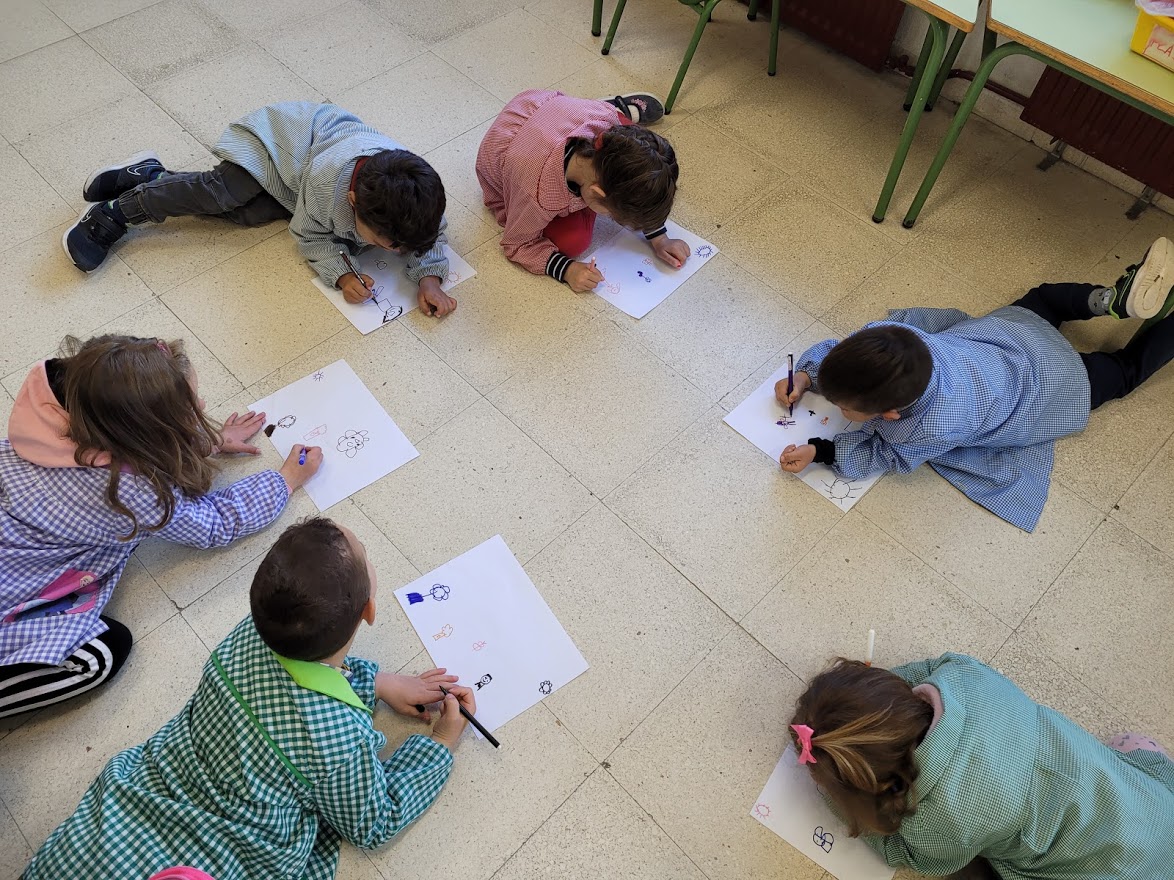 Mini huerto
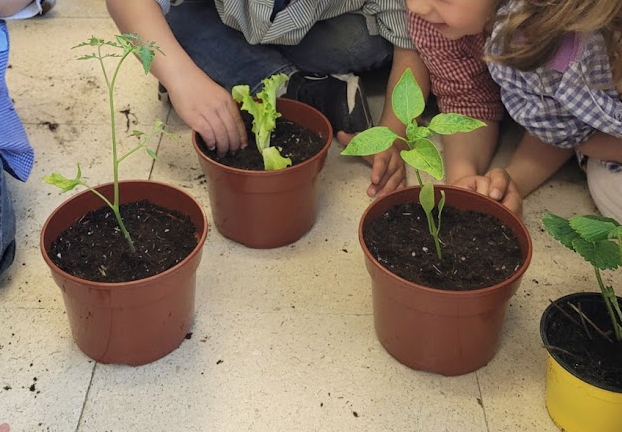 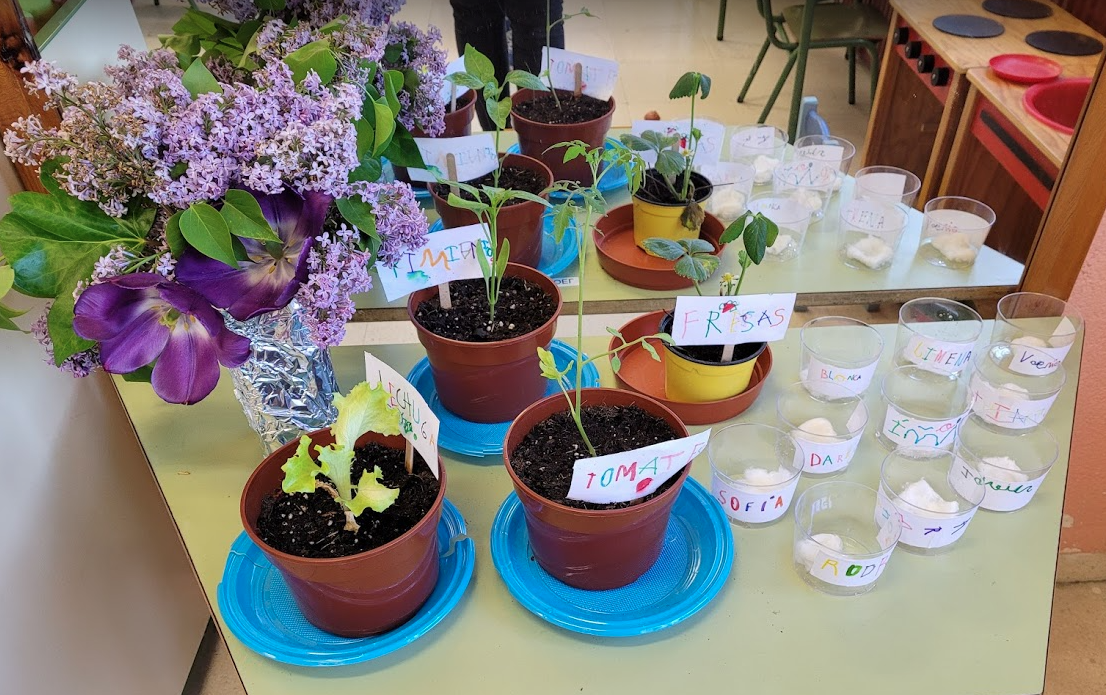 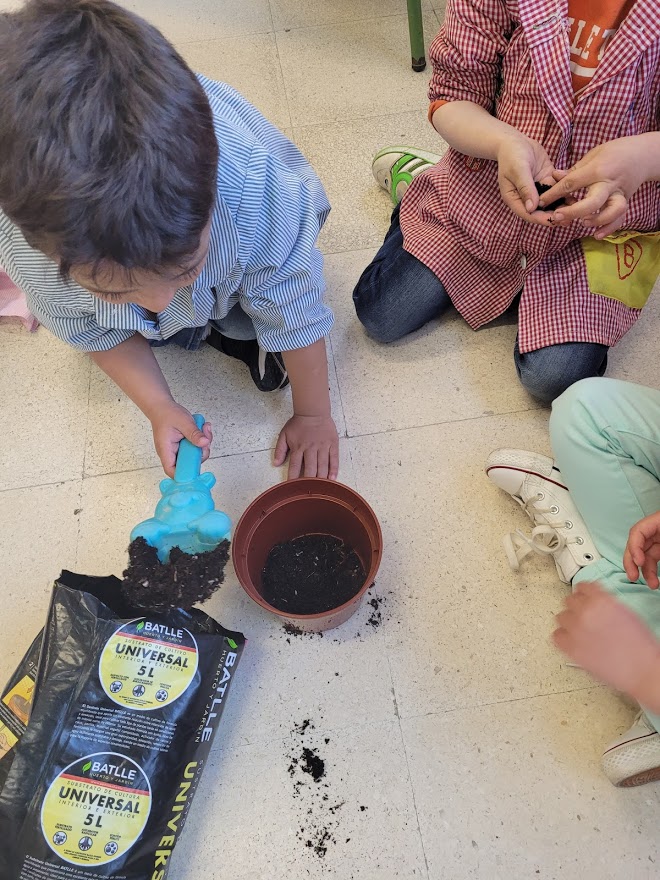 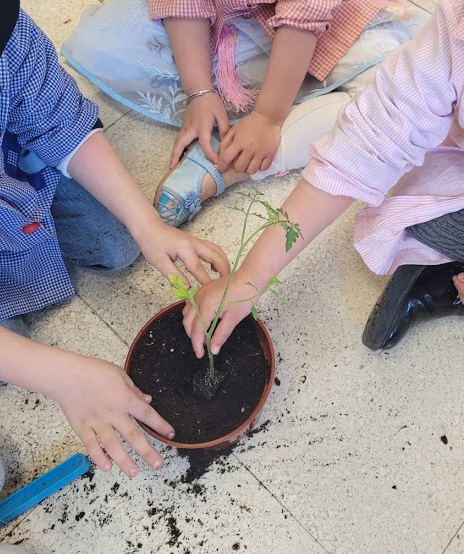 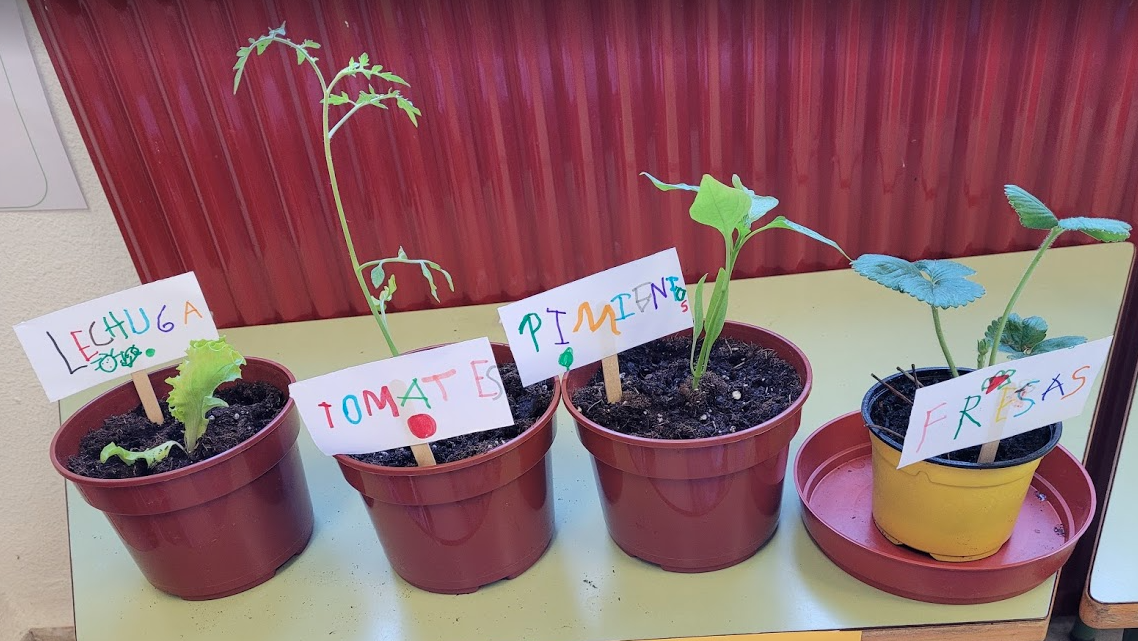 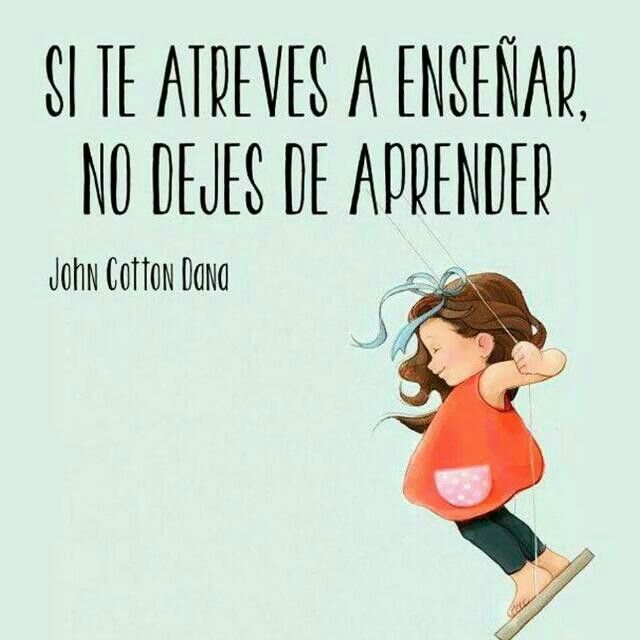 Gracias
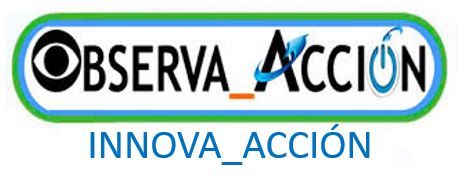